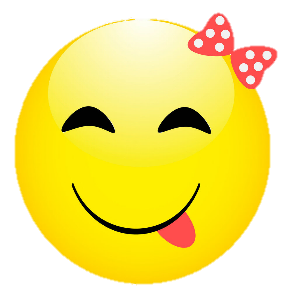 BÀI SOẠN CỦA EM LAN HƯƠNG – 035.447.3852
CÁC THẦY/ CÔ CÓ THỂ SHARE RIÊNG CHO NHAU DÙNG NHƯNG KÍNH MONG QUÝ THẦY/ CÔ KHÔNG SHARE VÀO CÁC HỘI NHÓM. 
EM XIN CHÂN THÀNH CẢM ƠN! KÍNH CHÚC THẦY/CÔ DẠY TỐT Ạ!
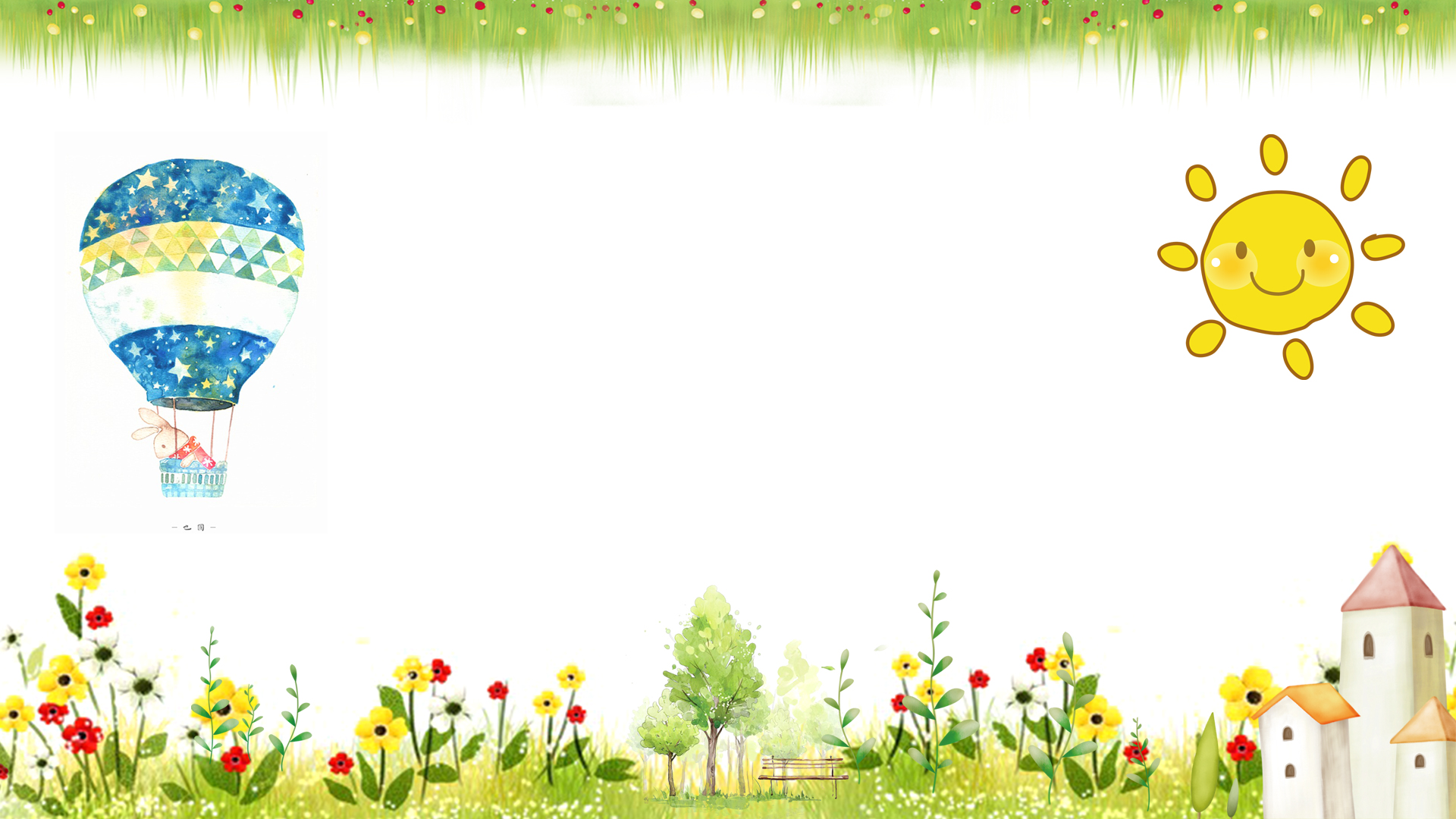 MÔN TOÁN
延迟符
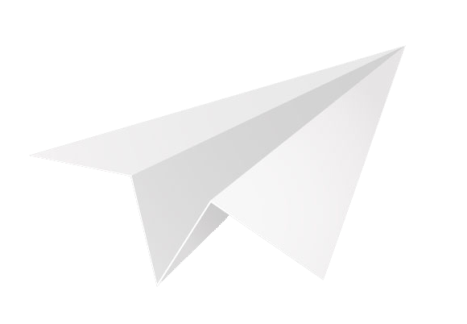 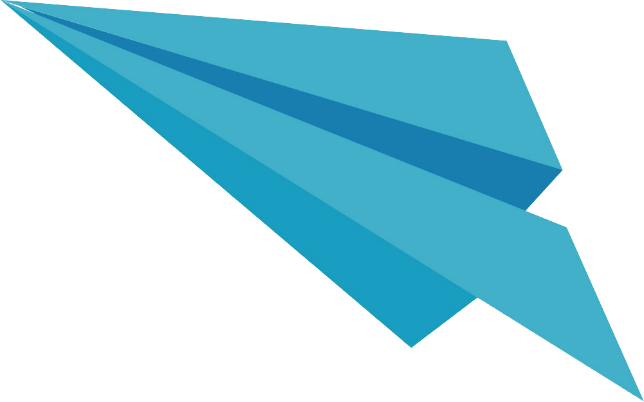 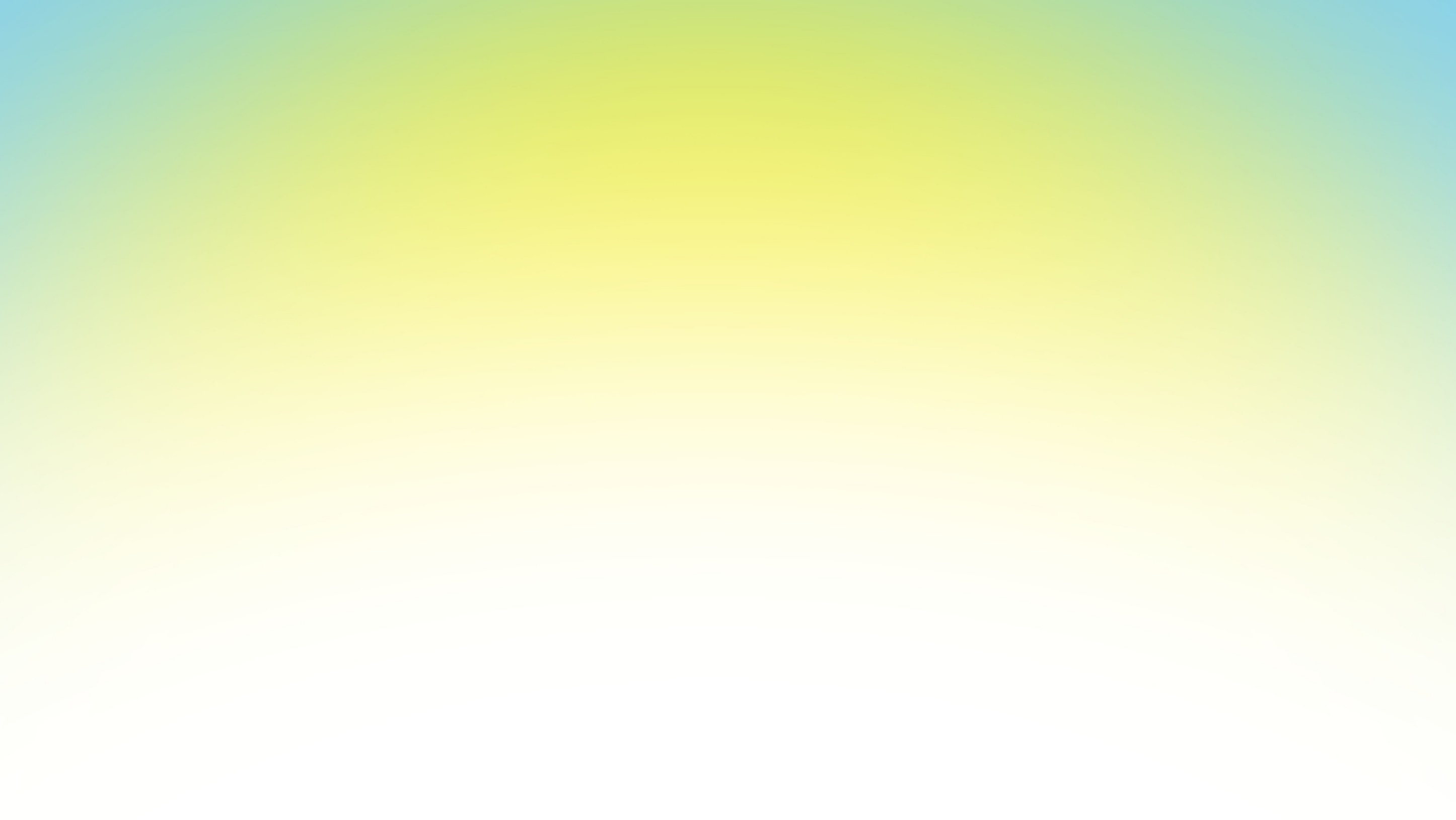 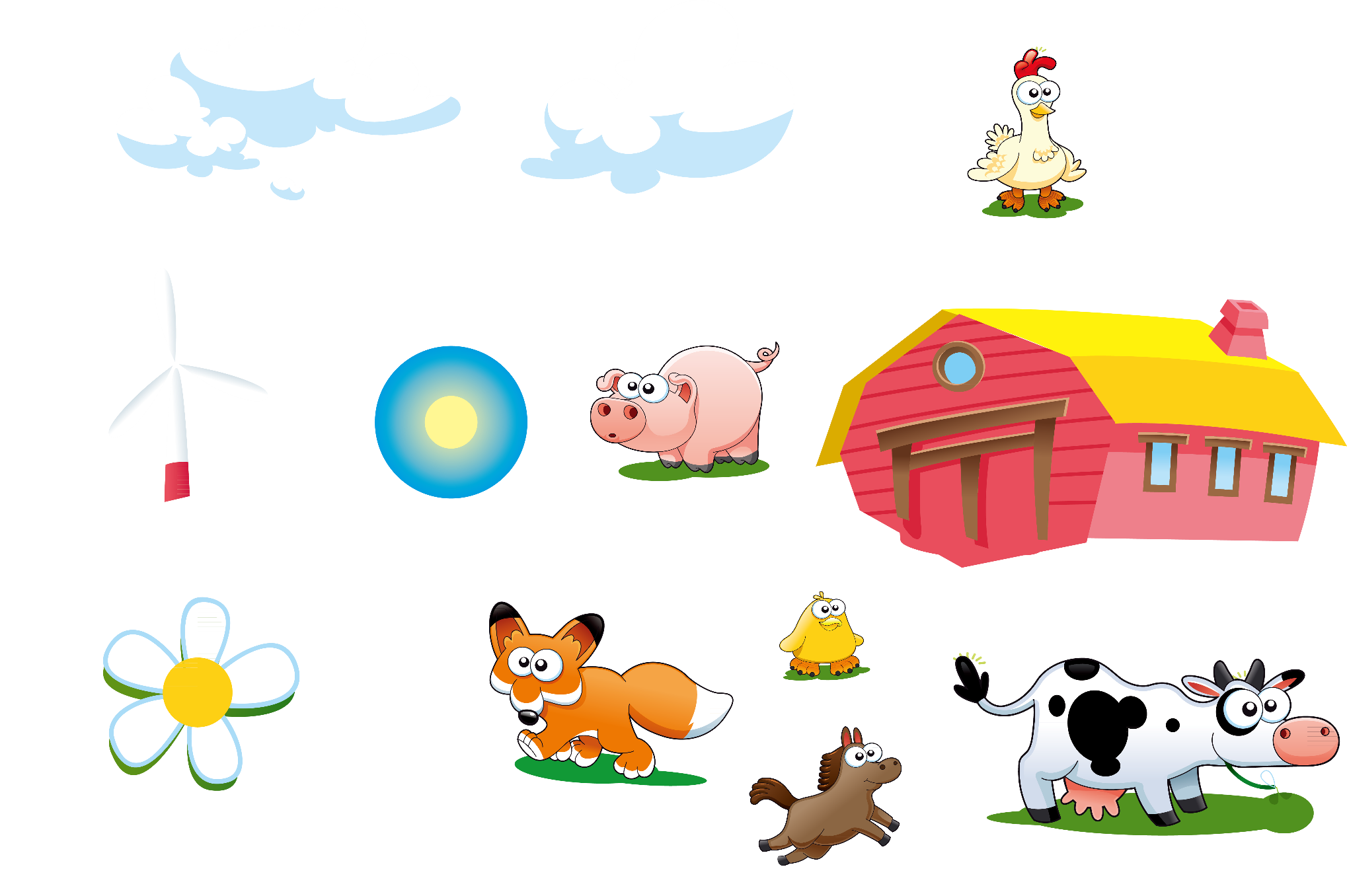 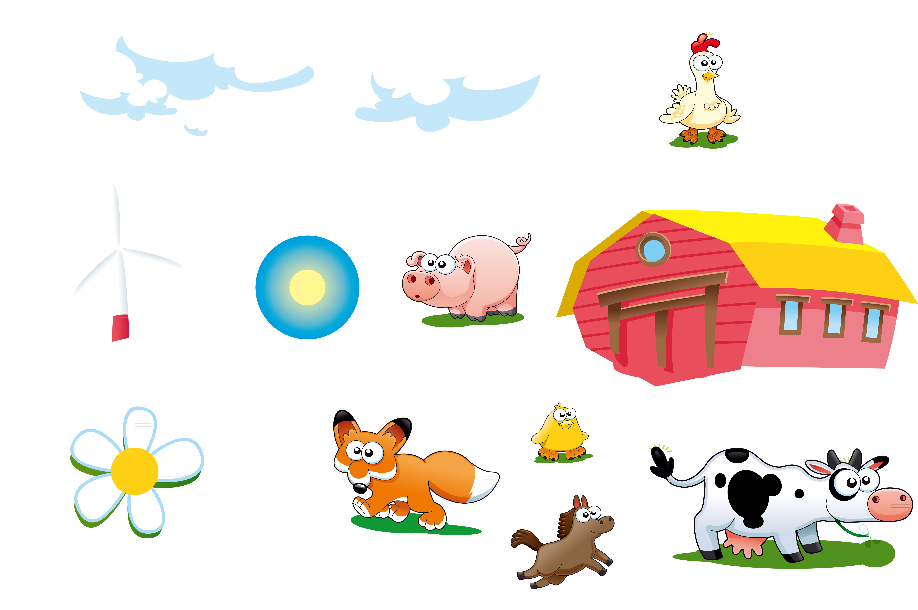 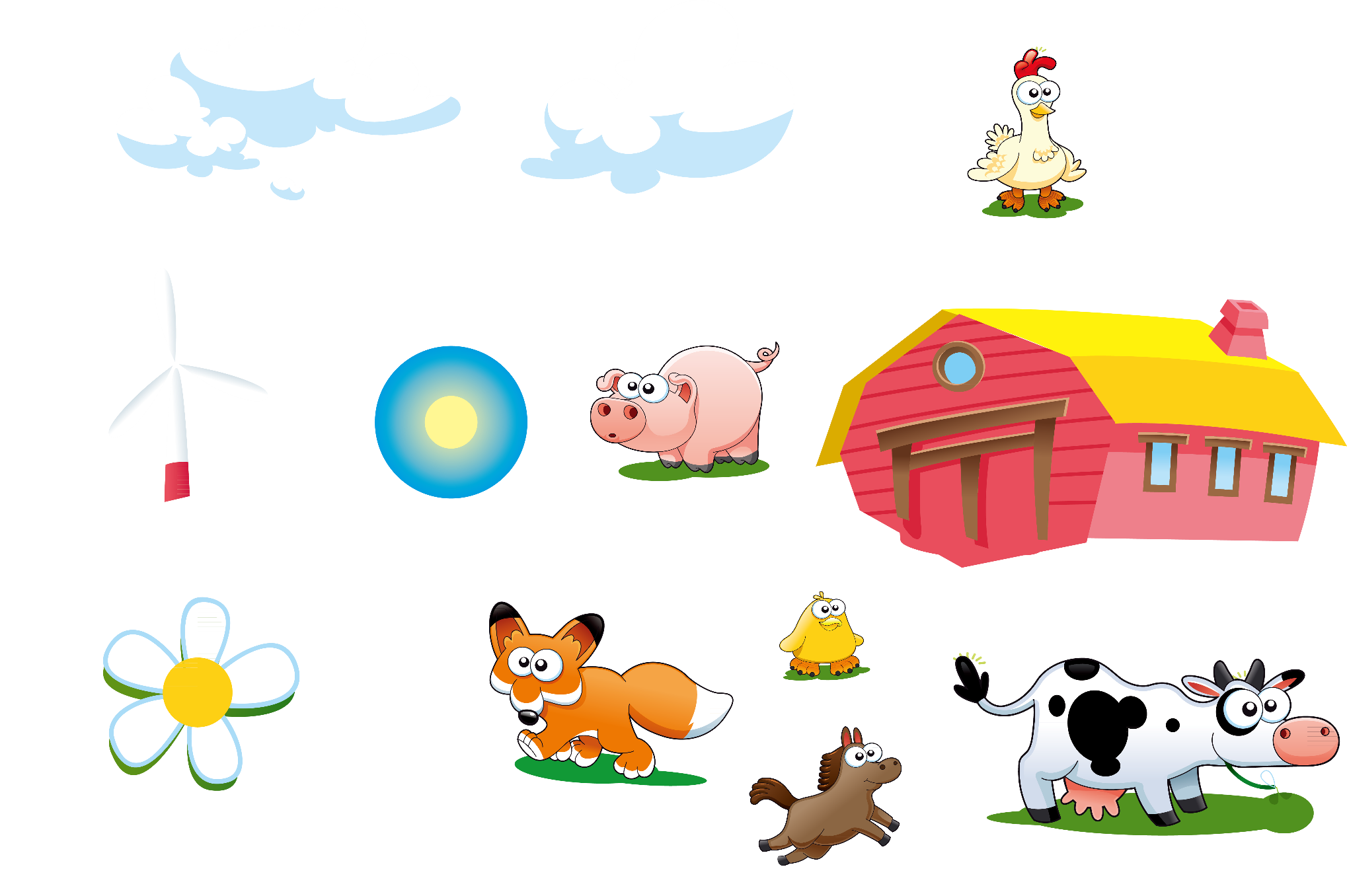 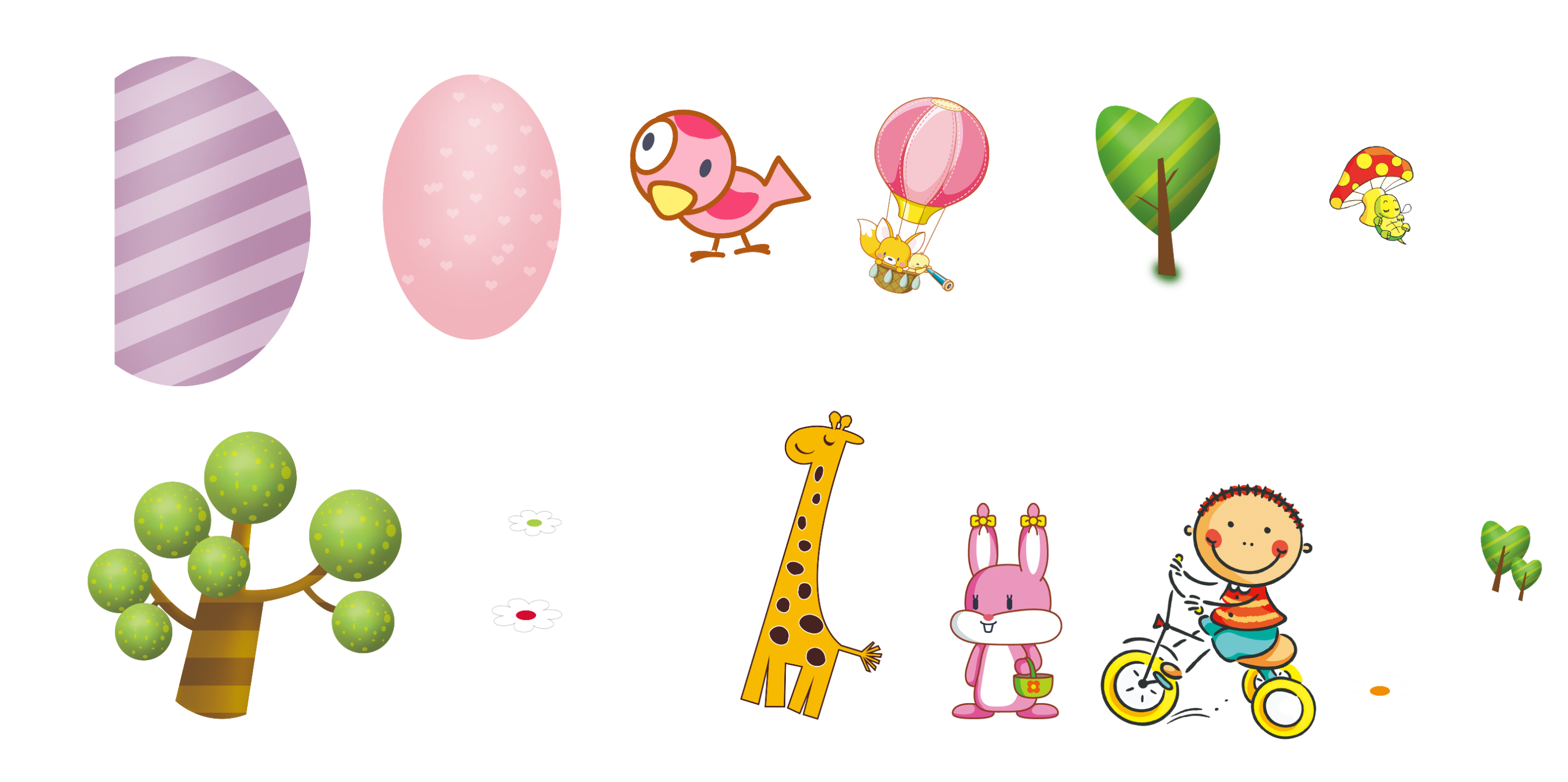 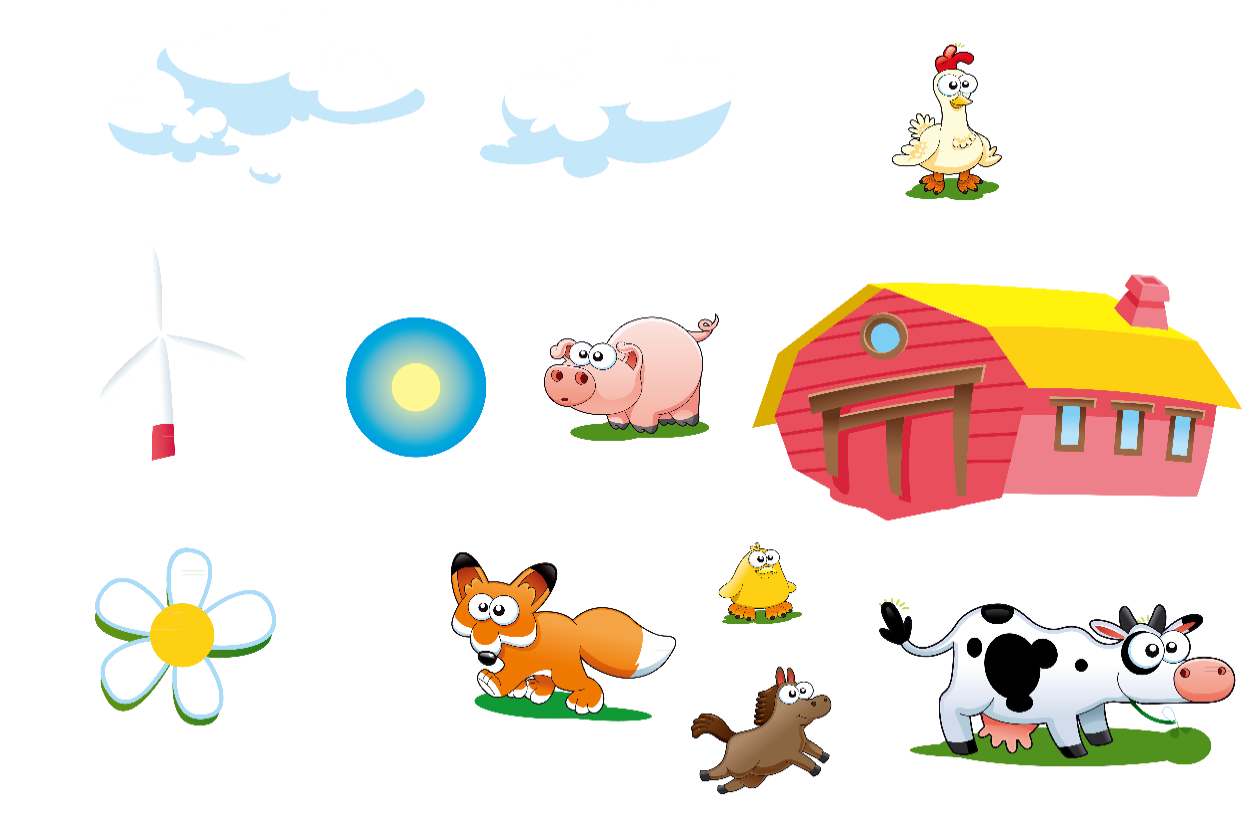 Khôûi ñoäng
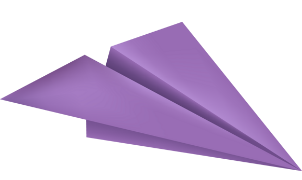 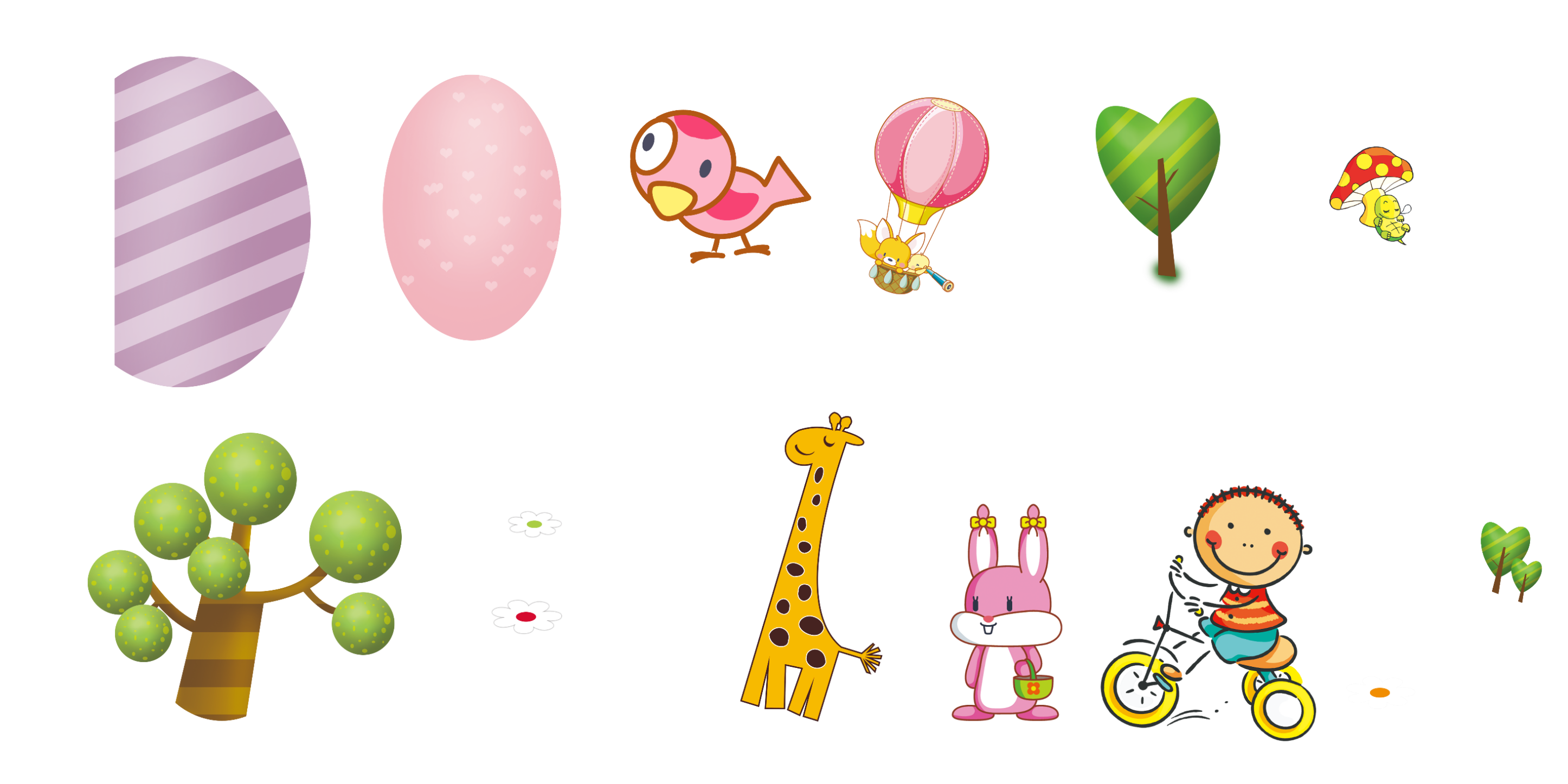 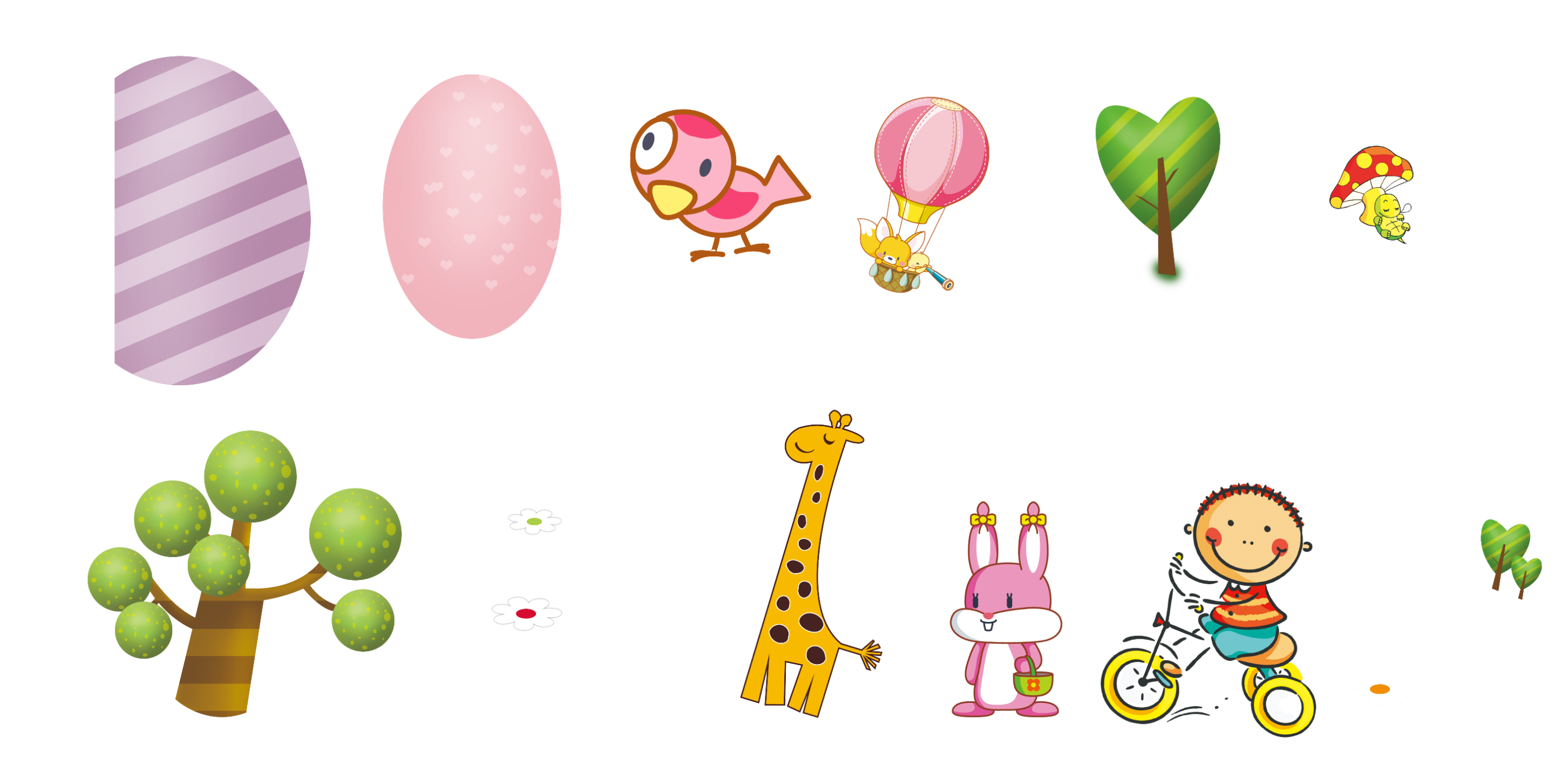 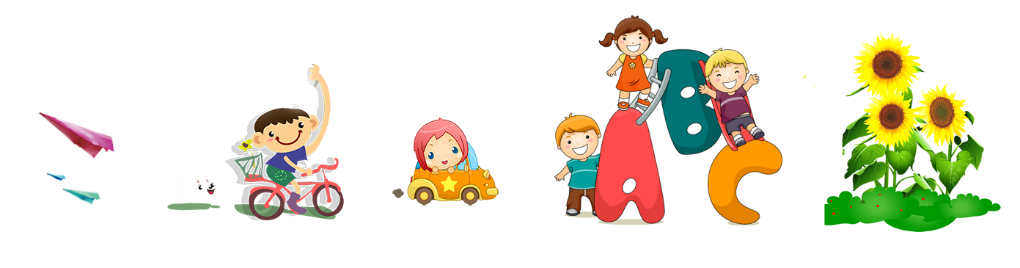 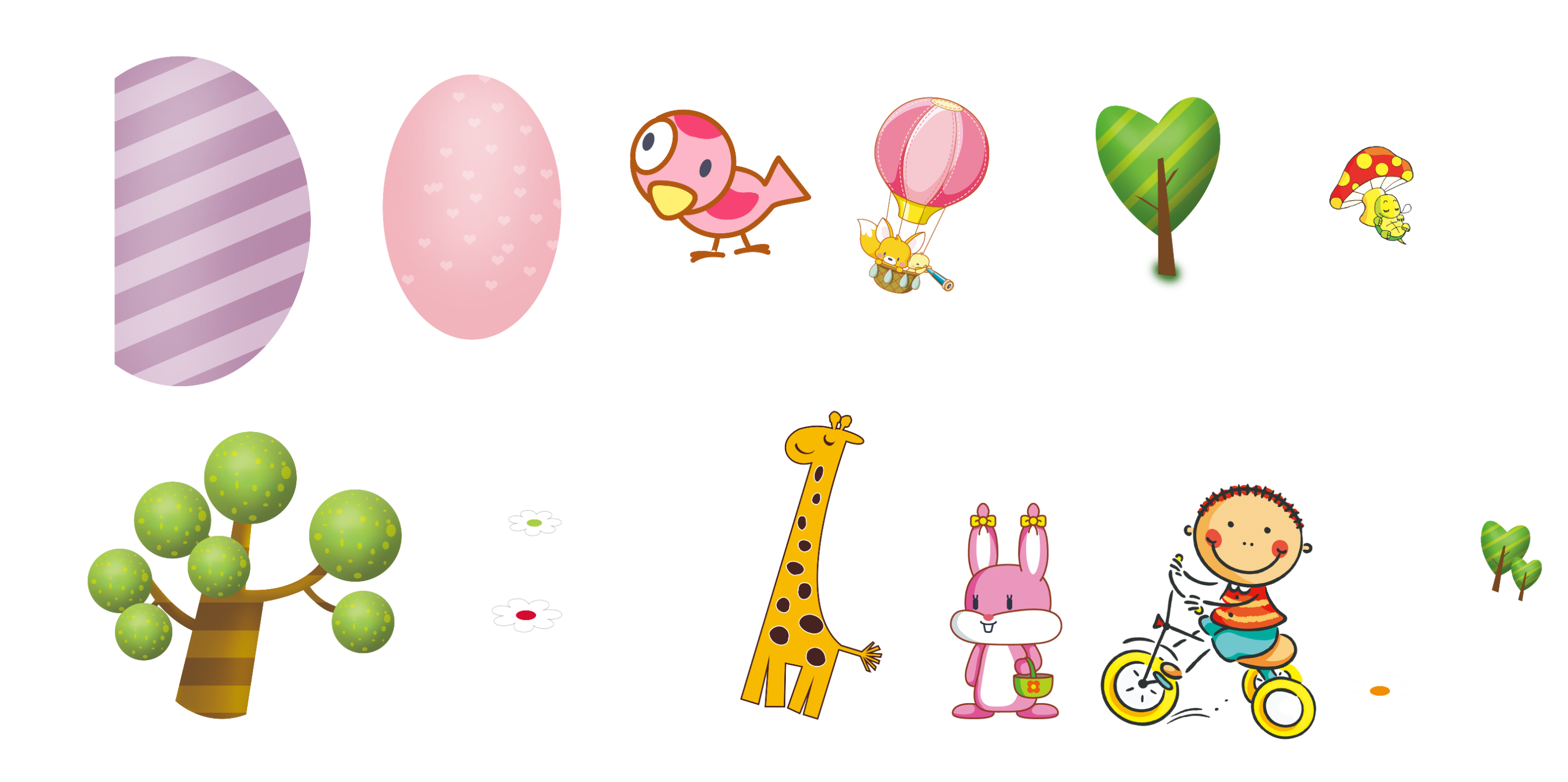 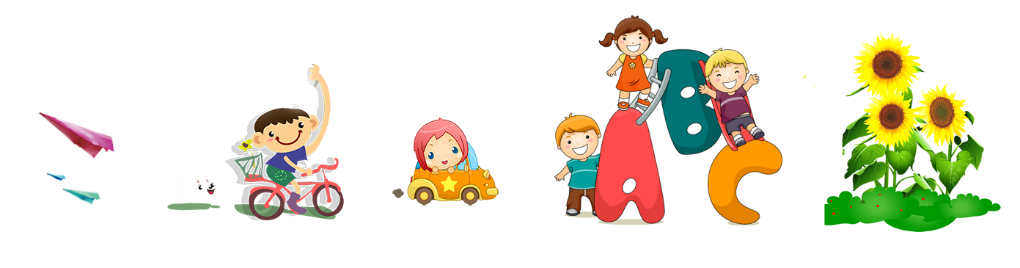 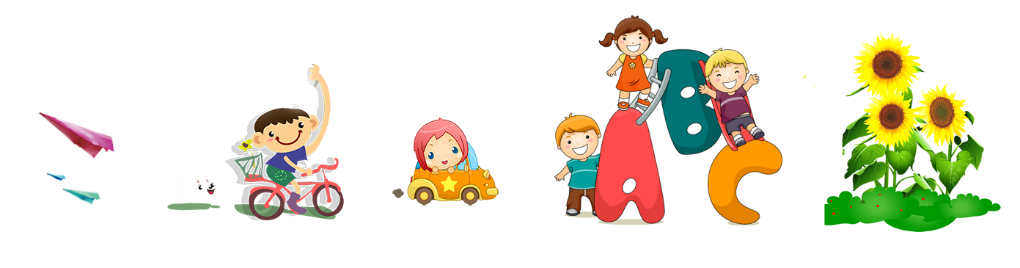 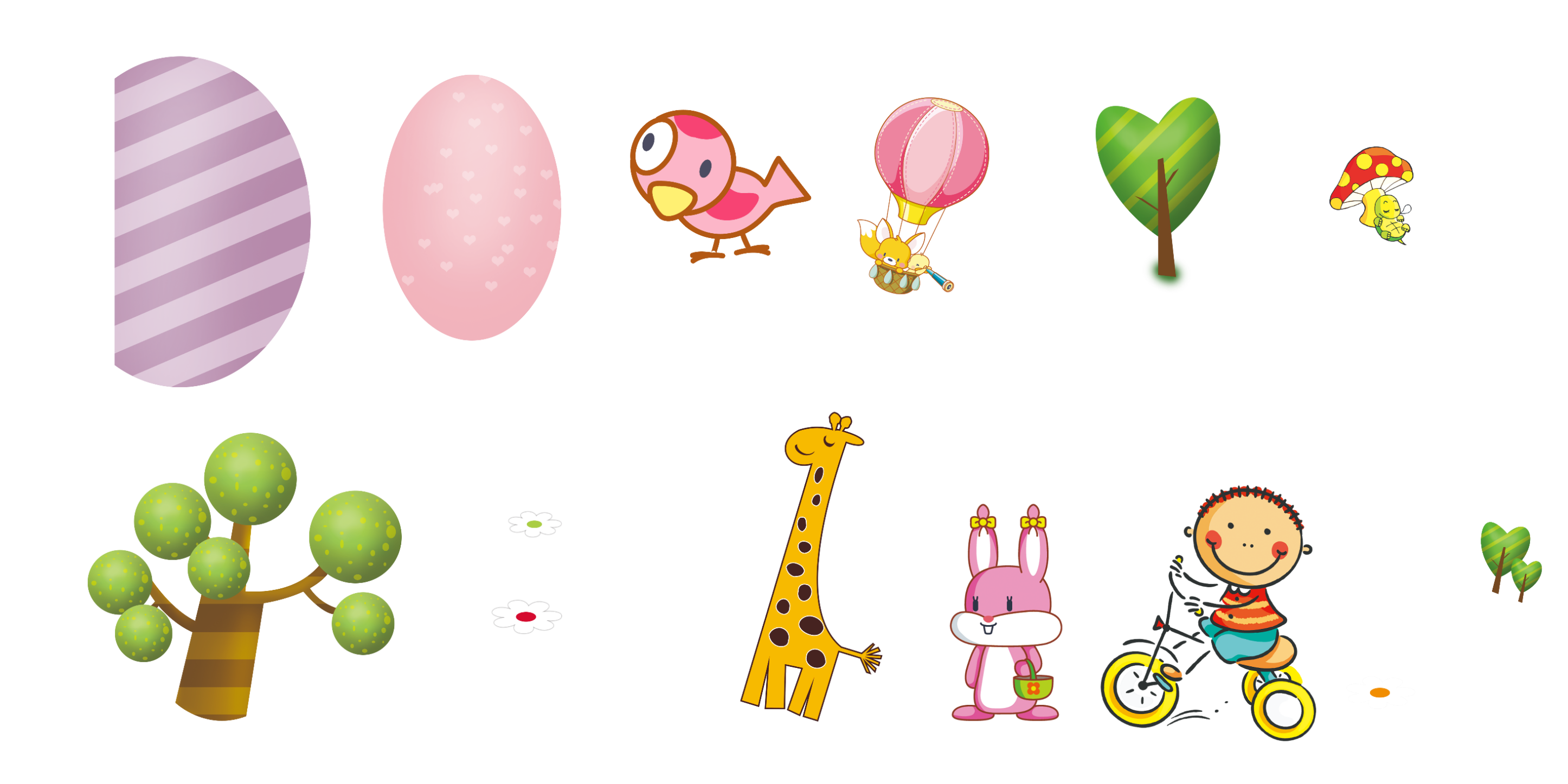 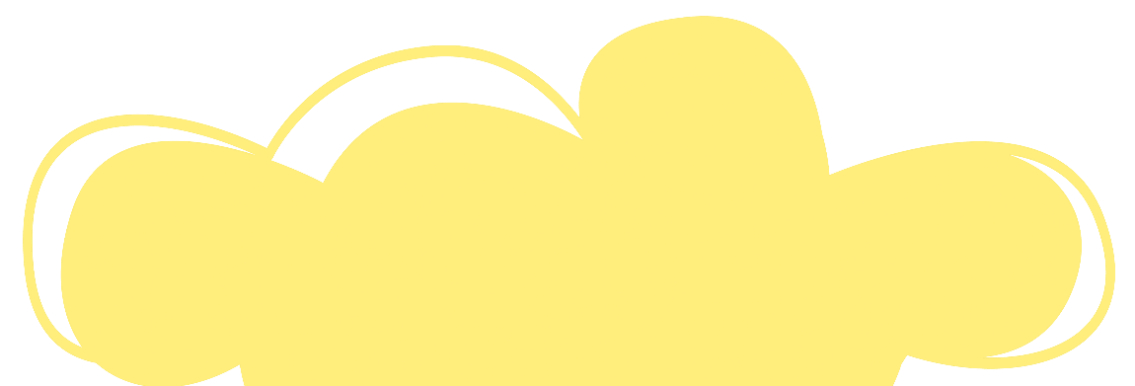 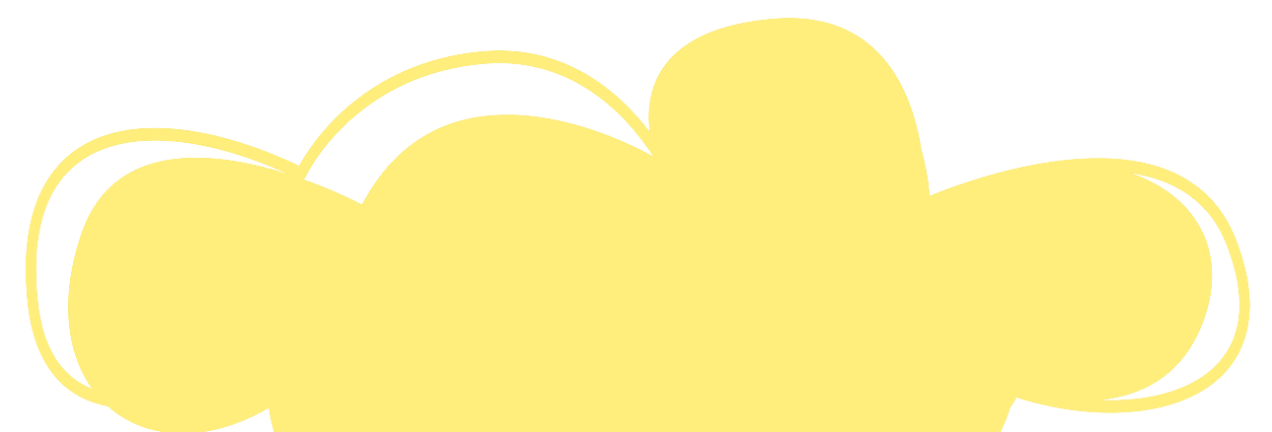 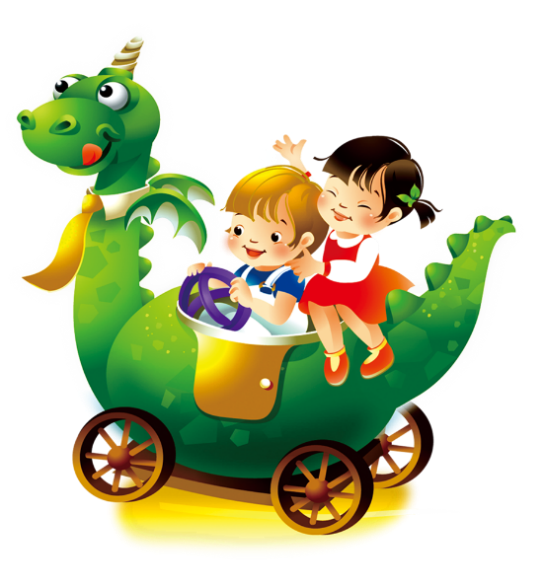 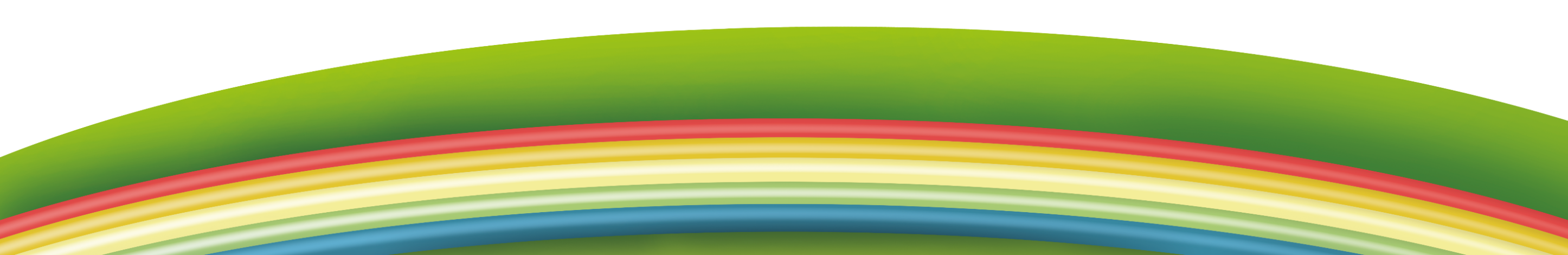 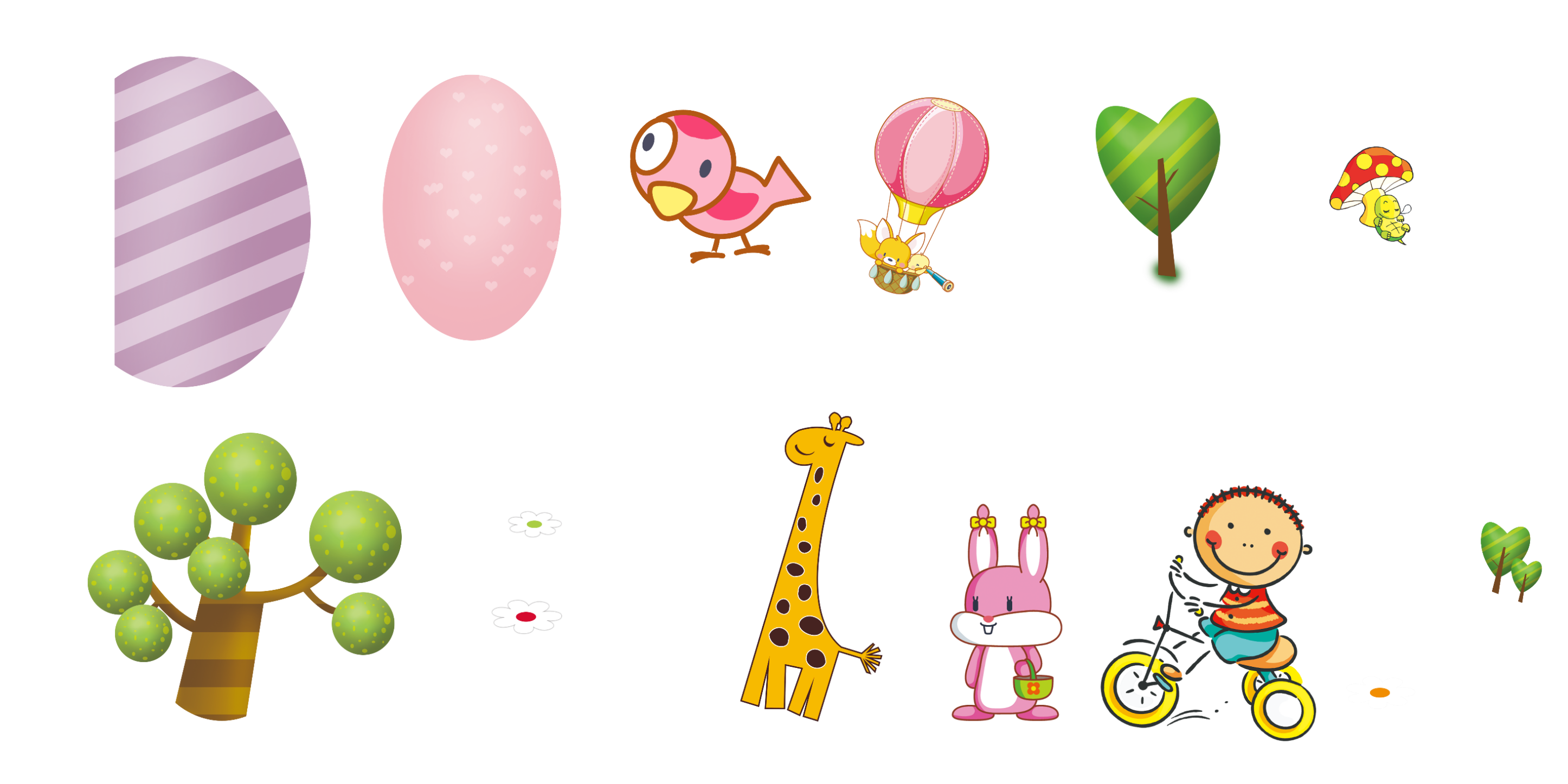 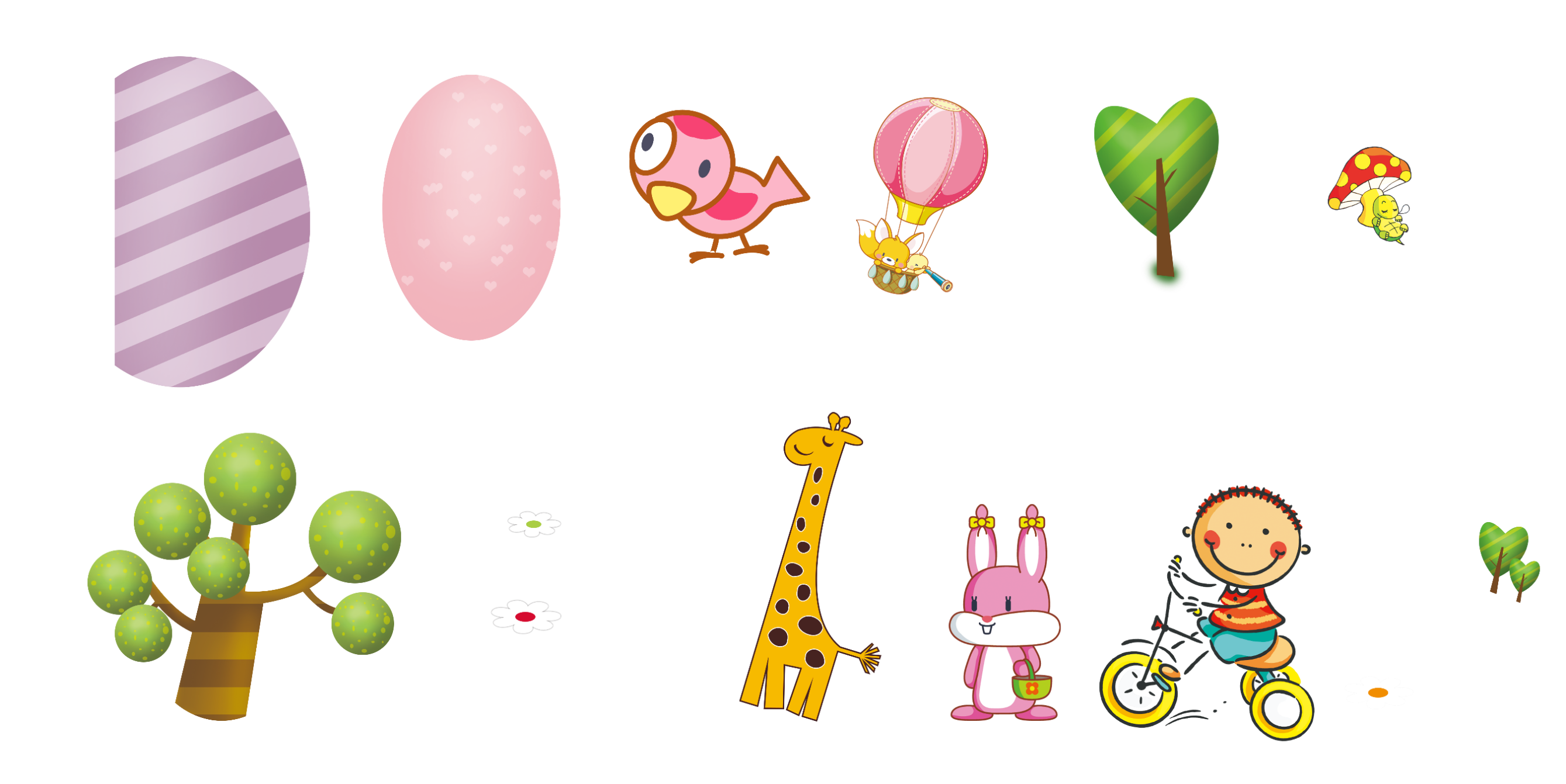 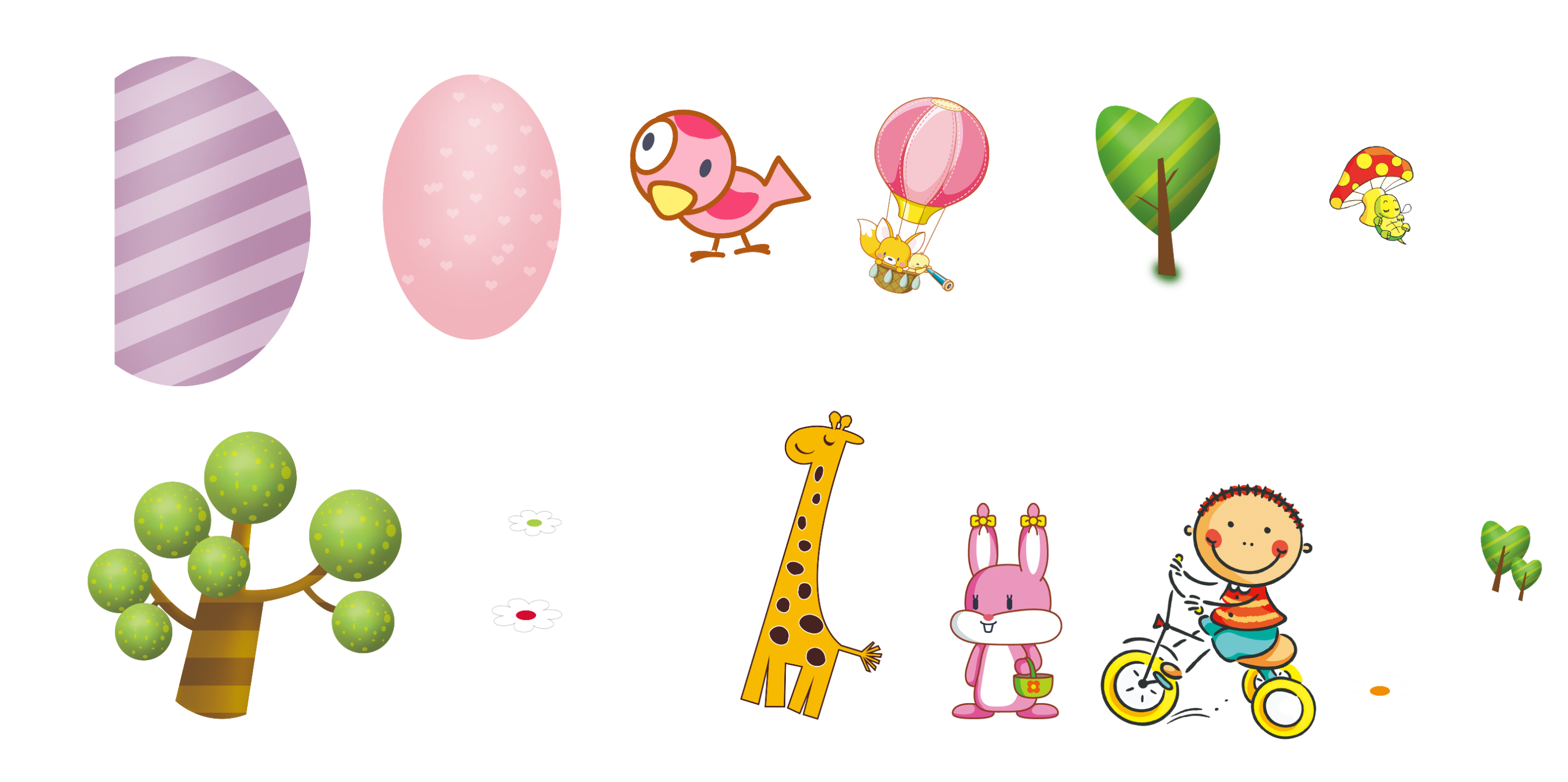 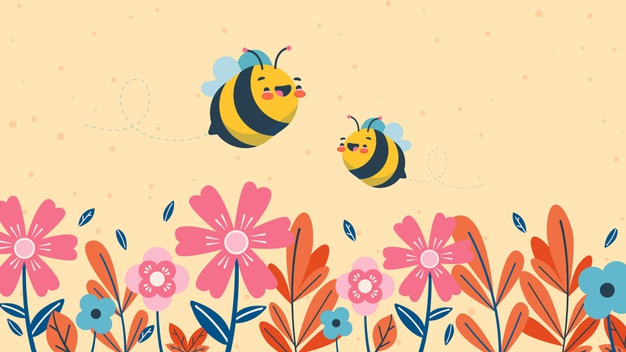 Em hãy vẽ lên giấy một đoạn thẳng dài 10 cm
A
B
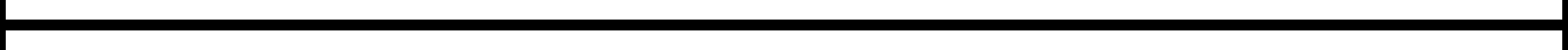 Đoạn thẳng AB dài 10 cm
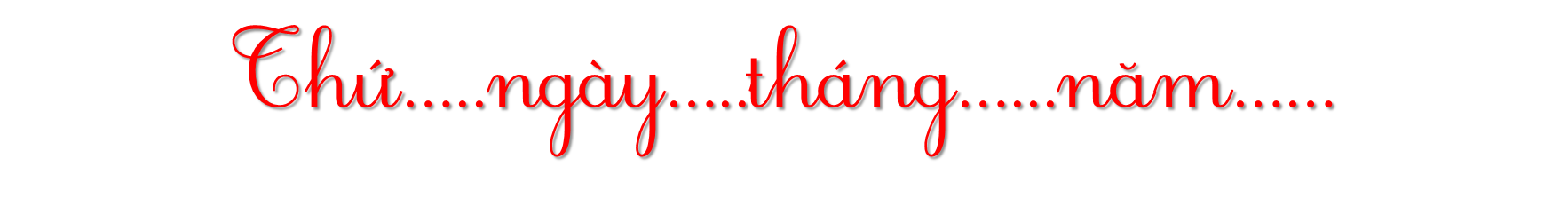 TIA SỐ  
SỐ LIỀN TRƯỚC- SỐ LIỀN SAU
TIẾT 1
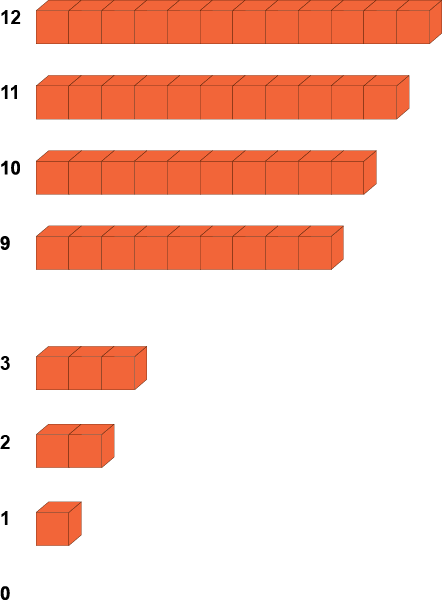 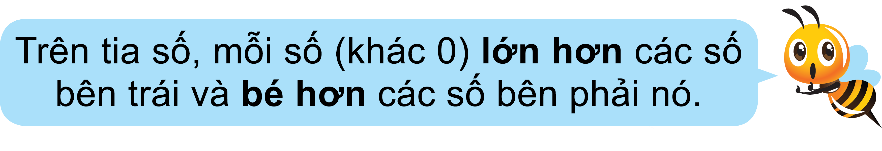 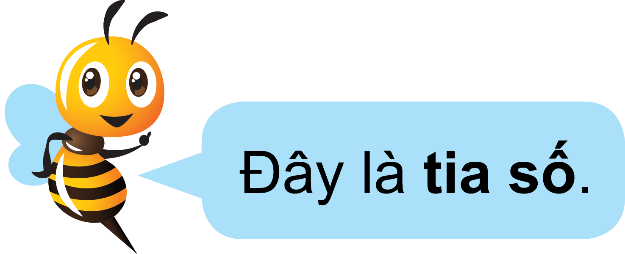 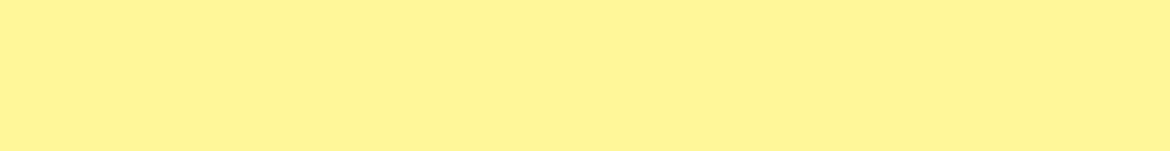 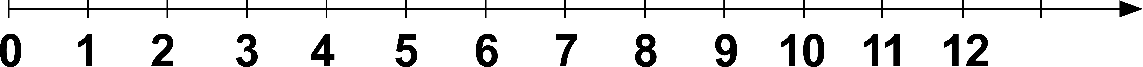 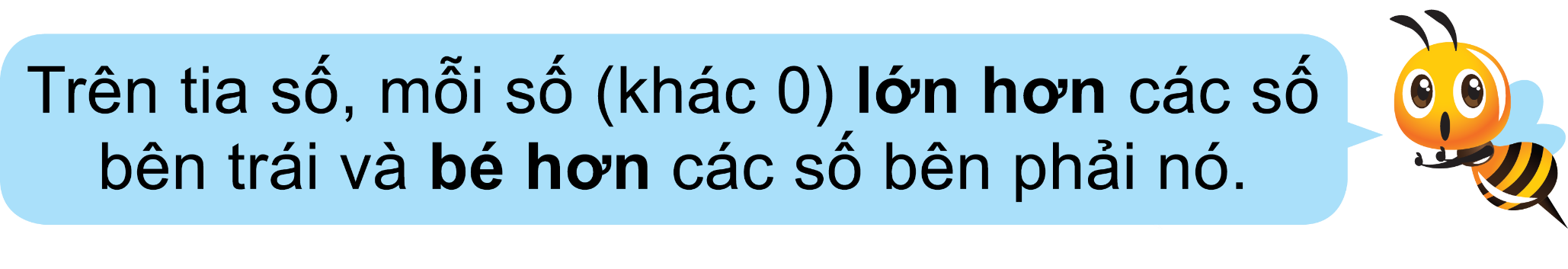 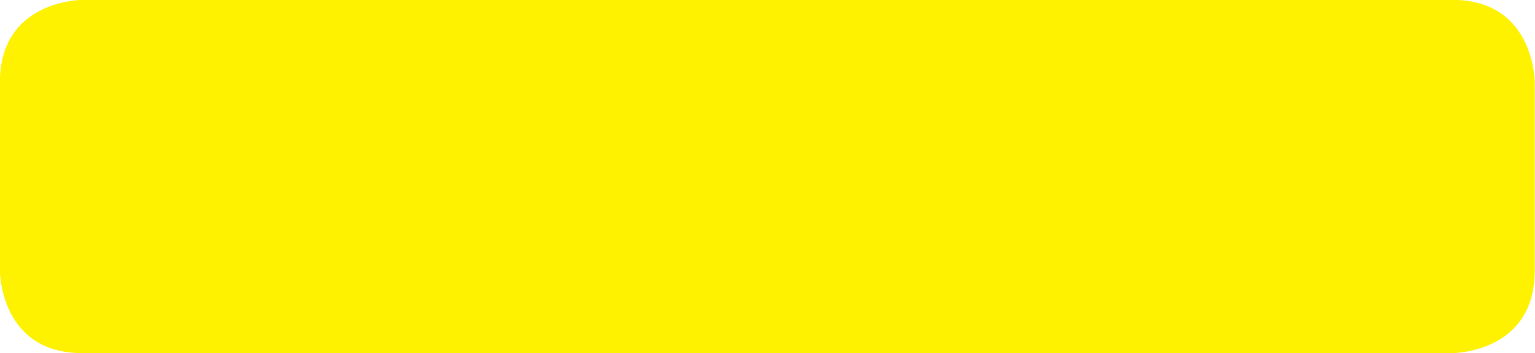 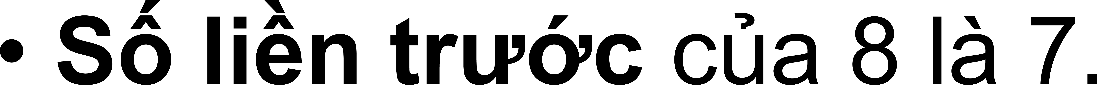 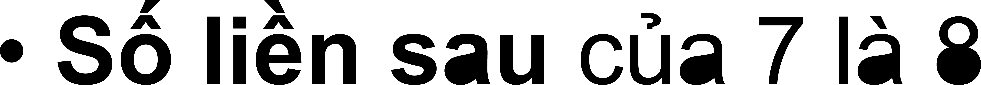 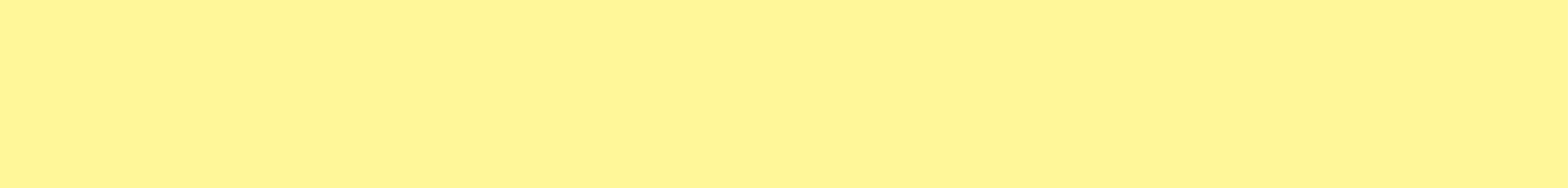 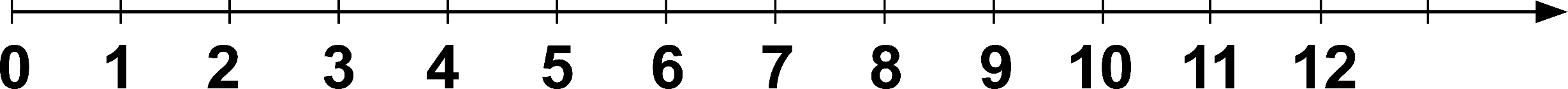 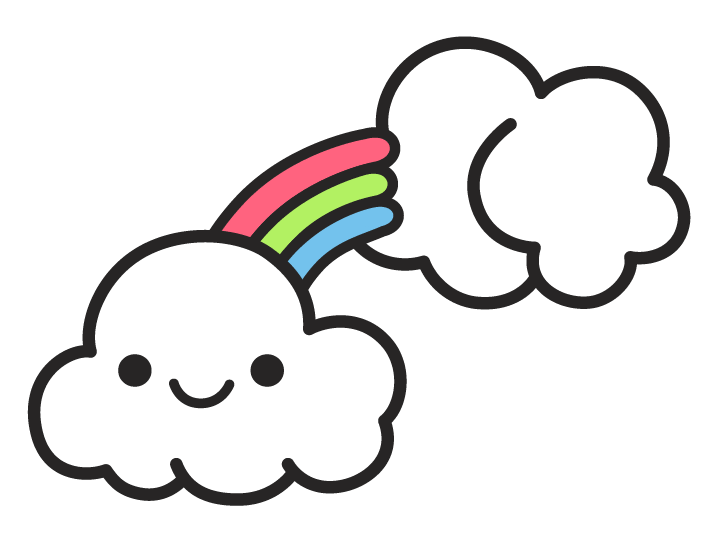 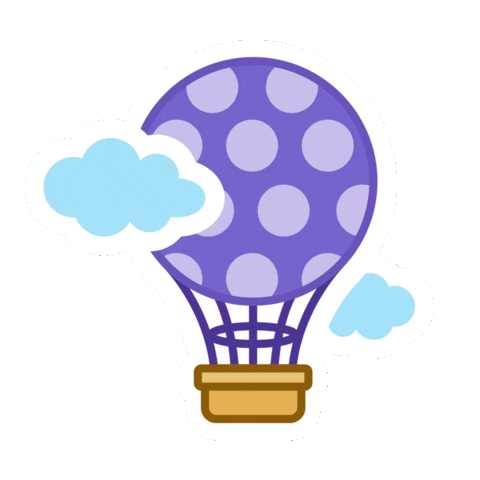 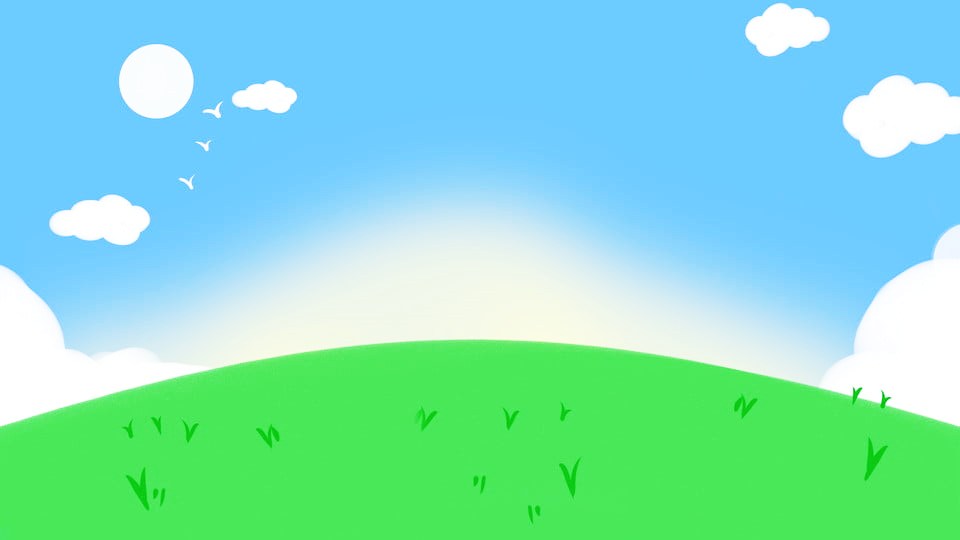 THỰC HÀNH
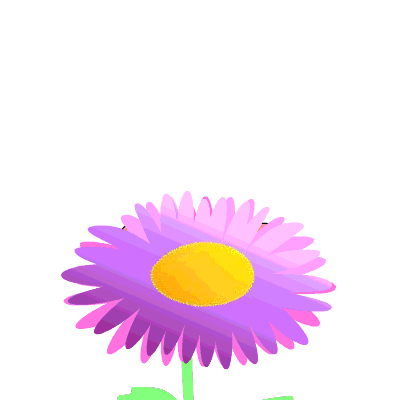 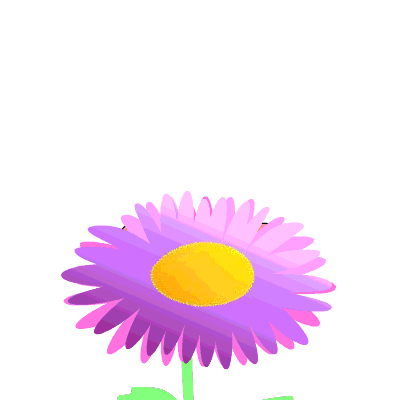 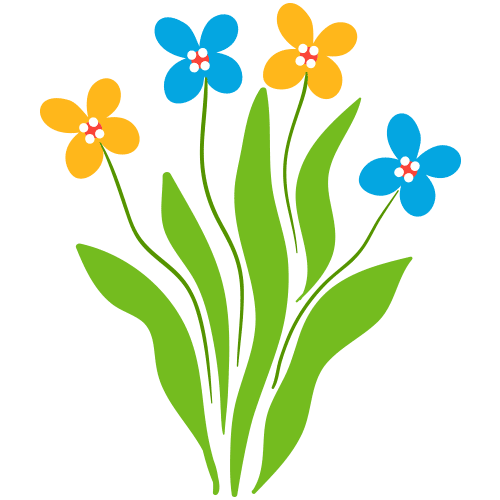 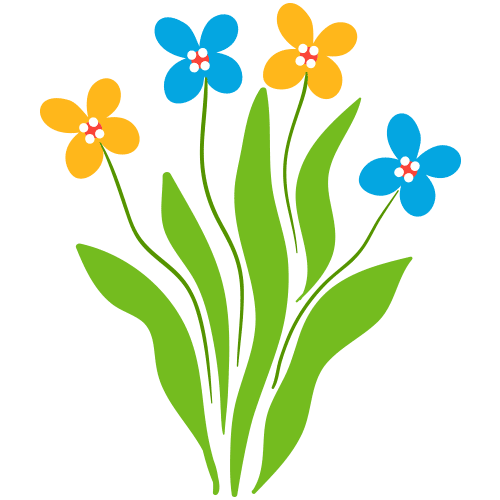 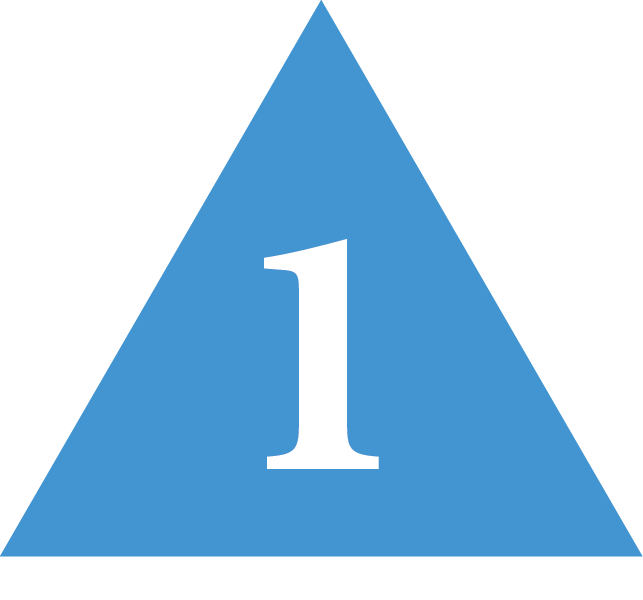 Số?
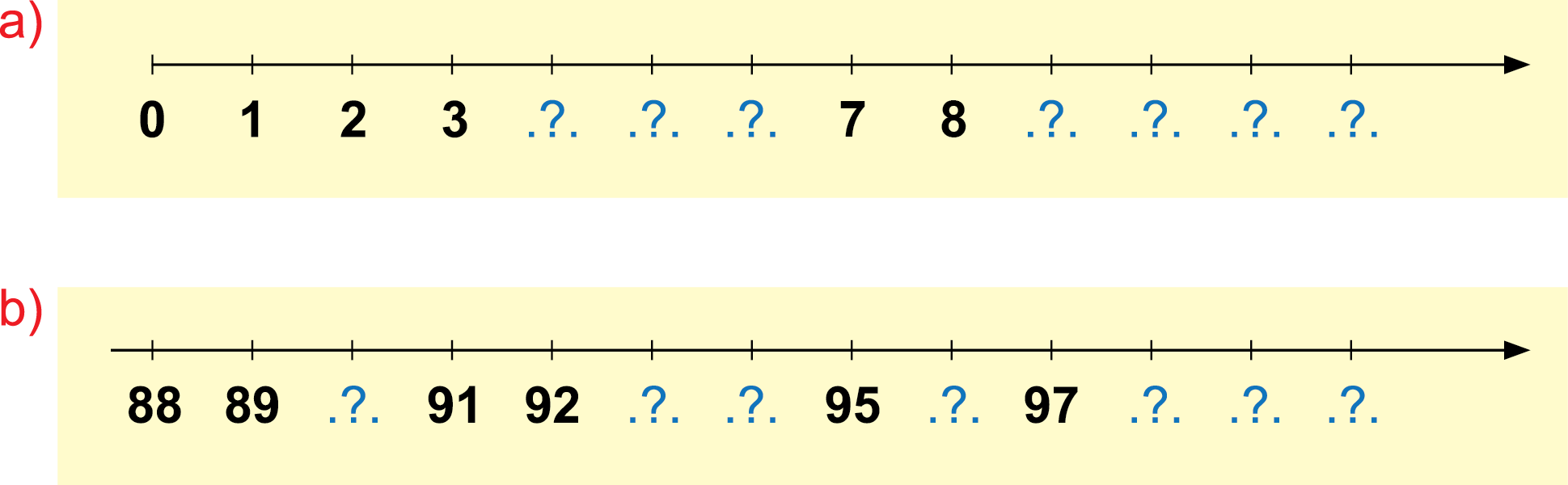 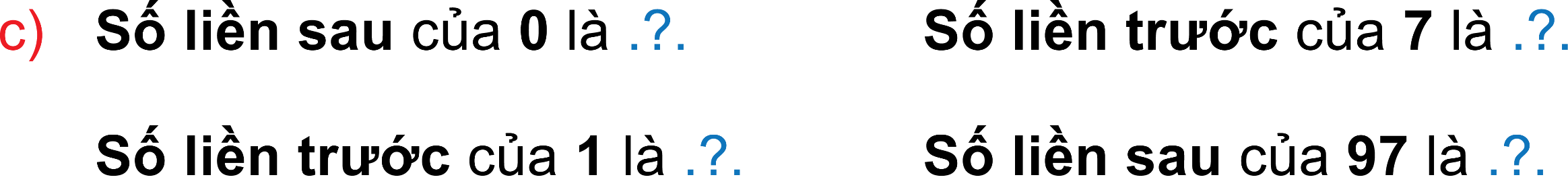 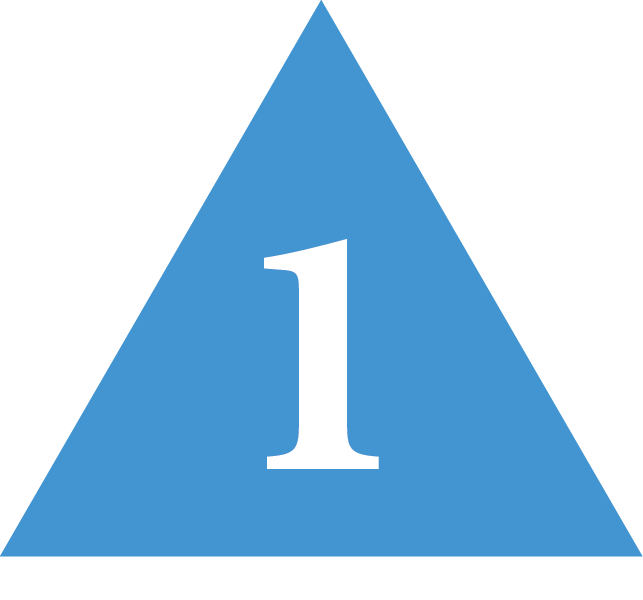 Số?
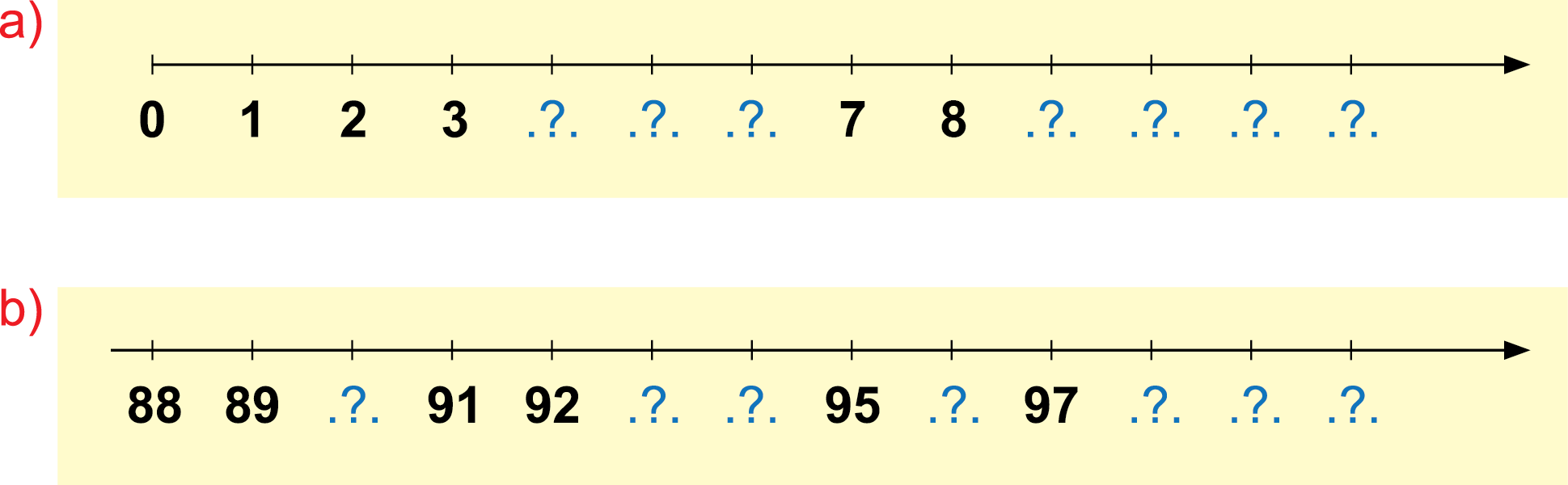 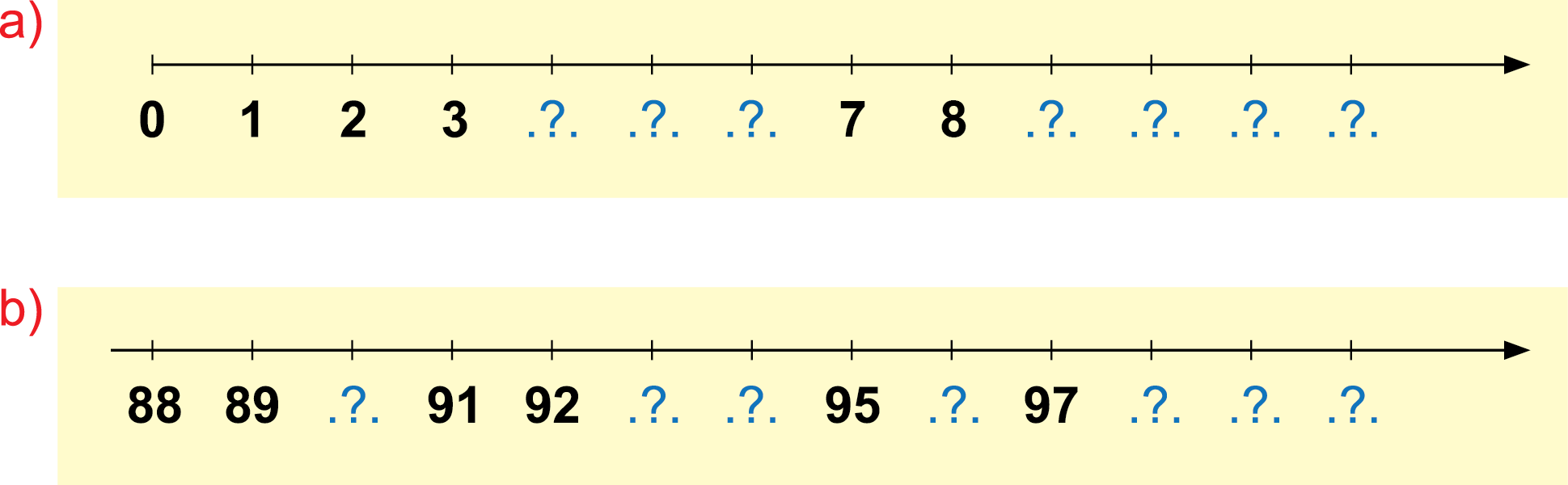 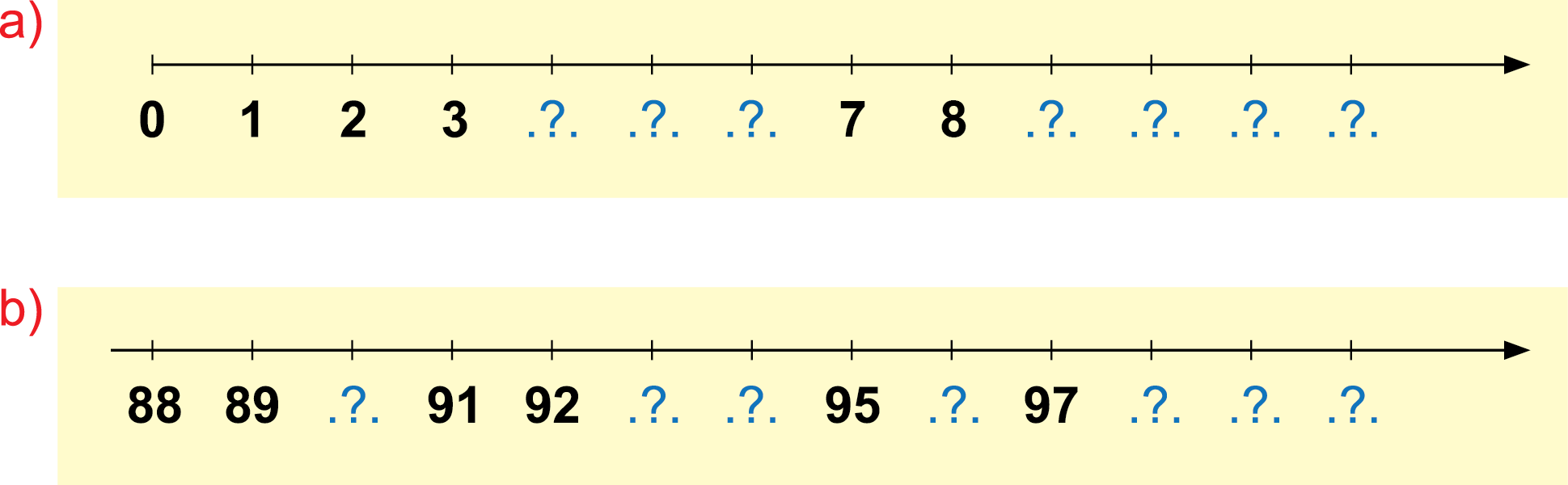 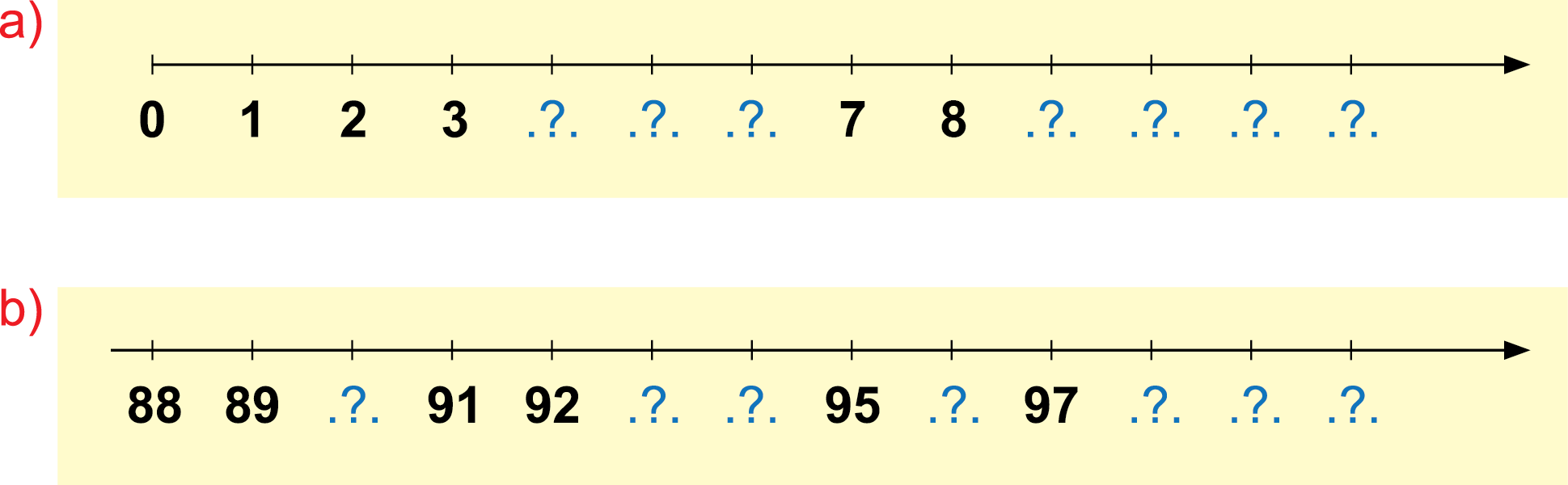 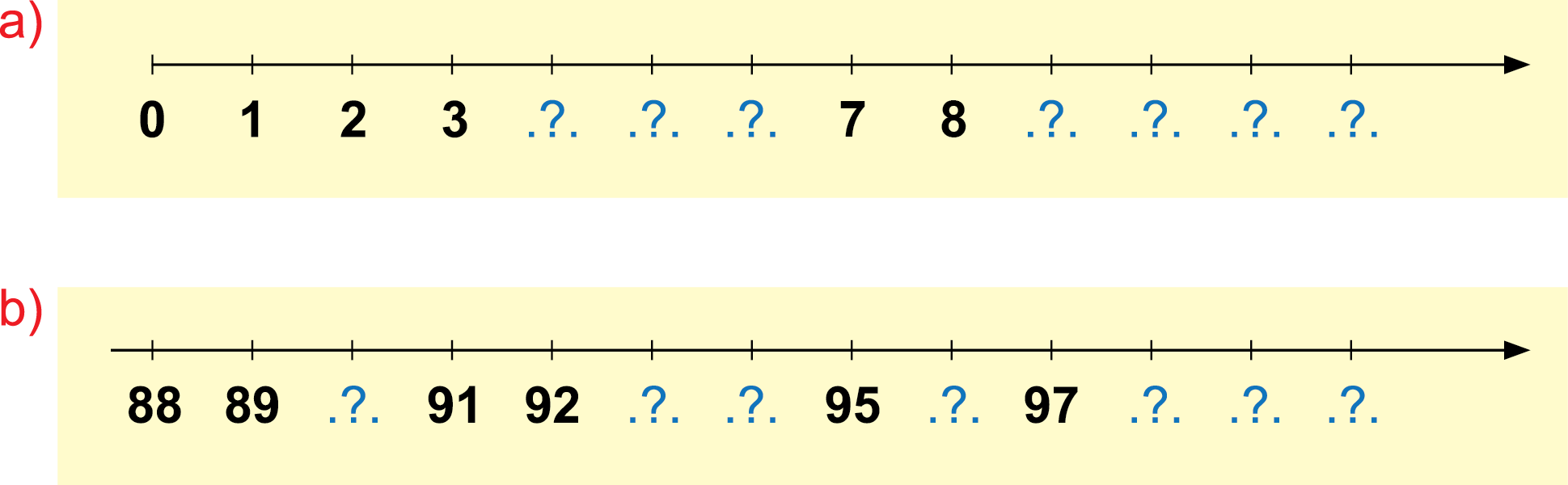 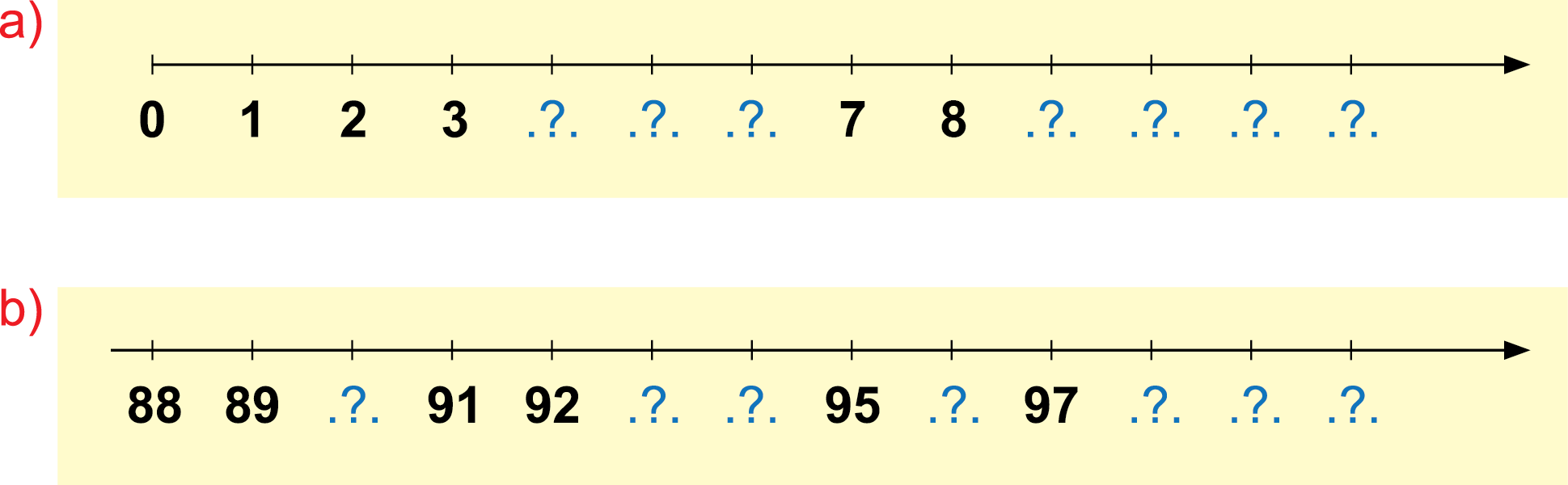 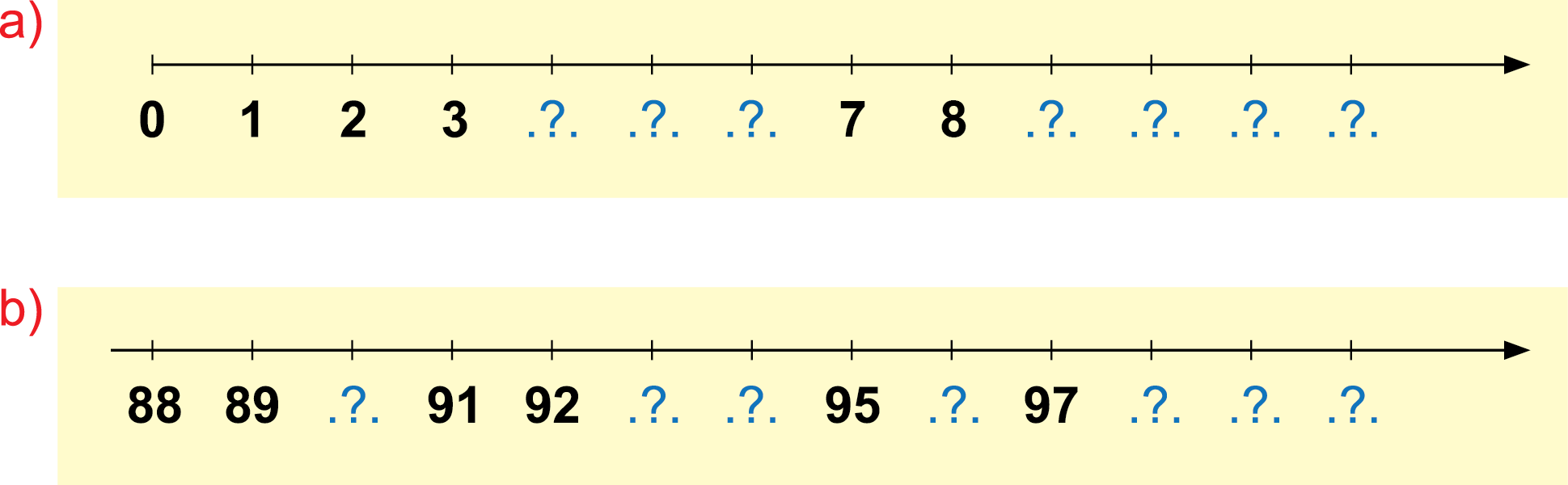 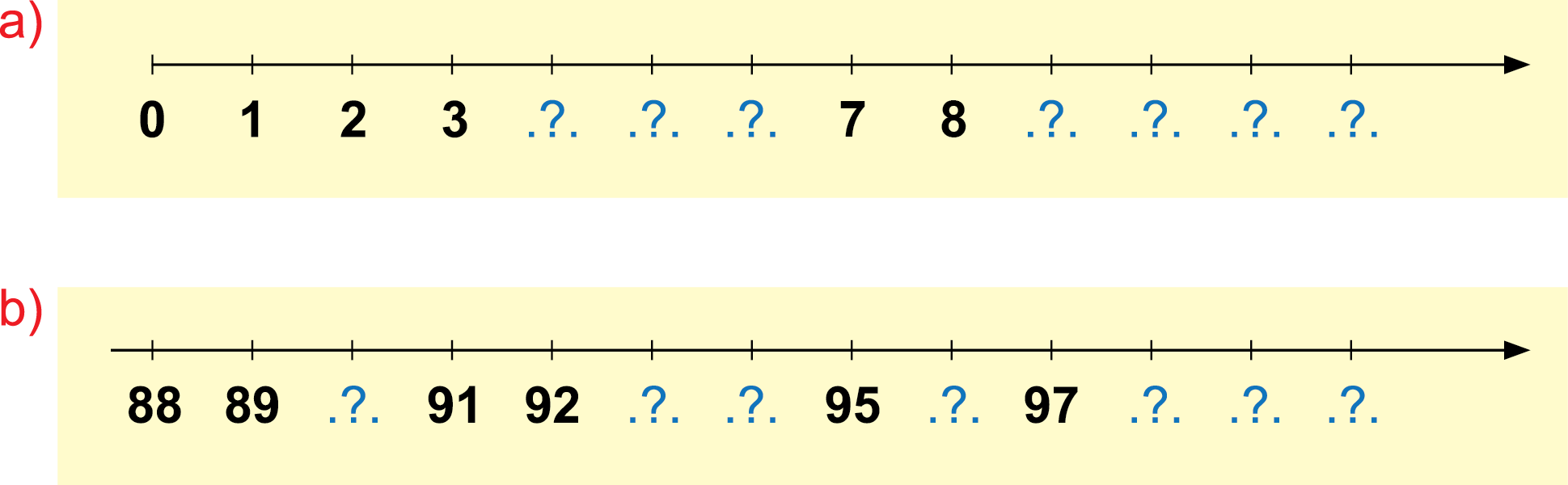 4
5
10
11
12
6
9
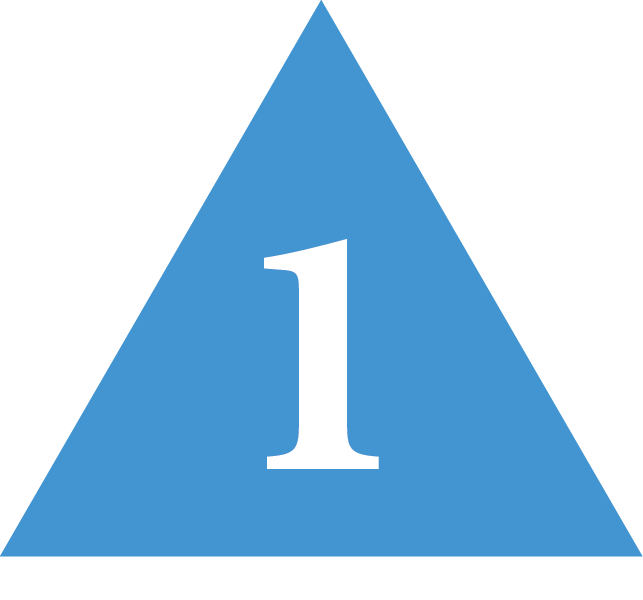 Số?
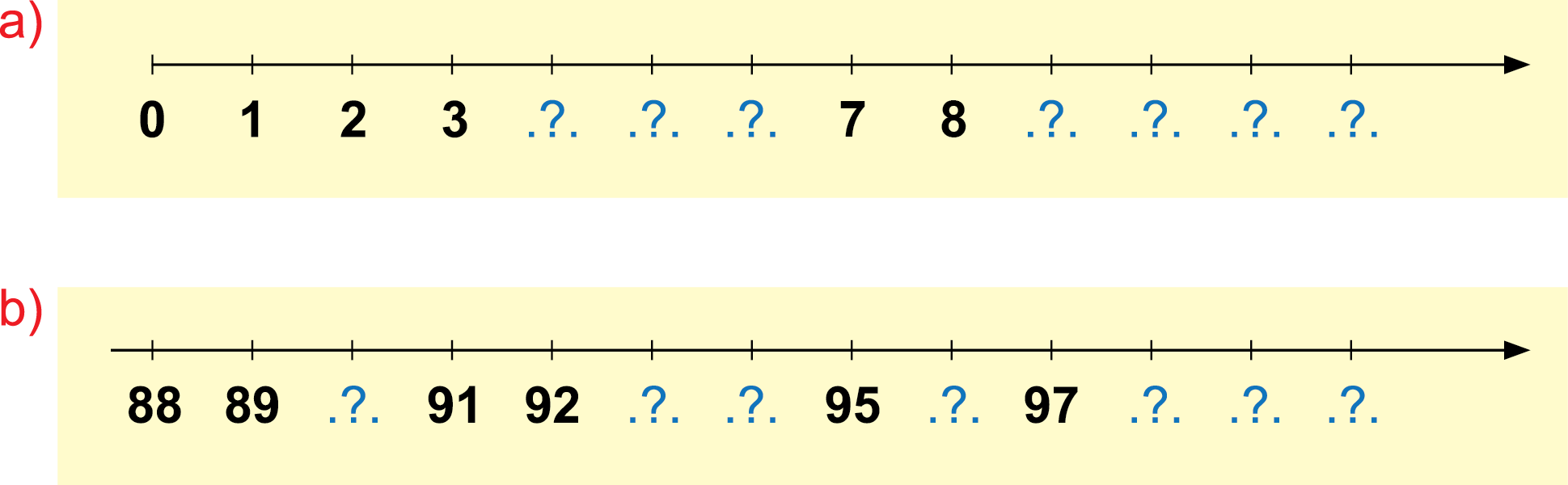 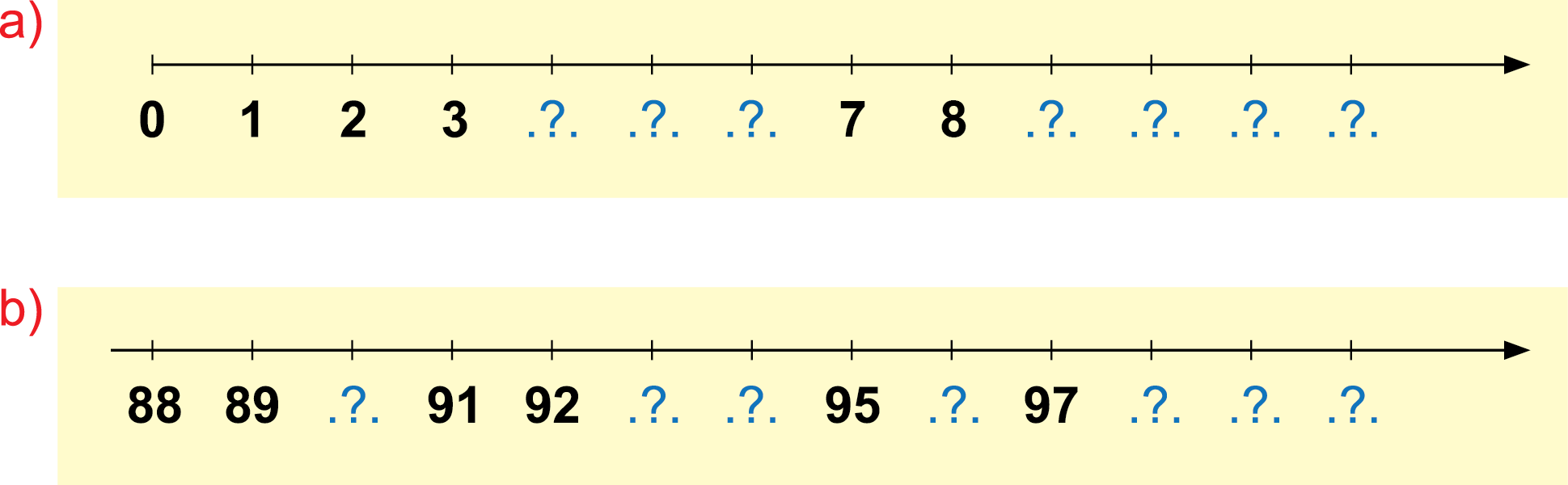 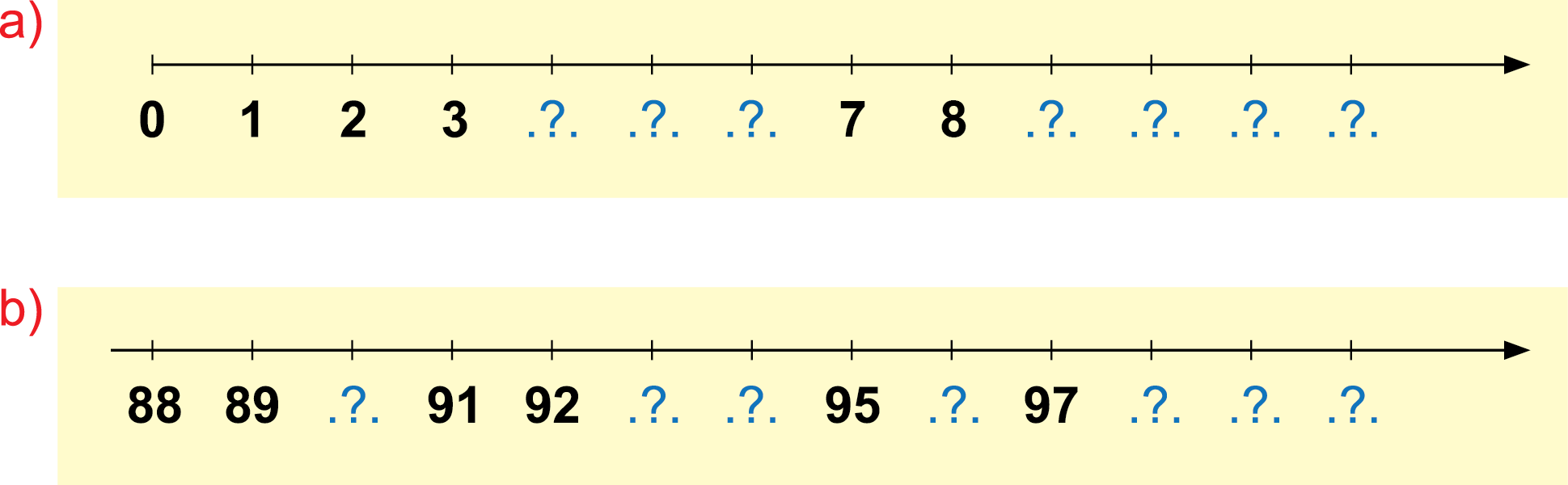 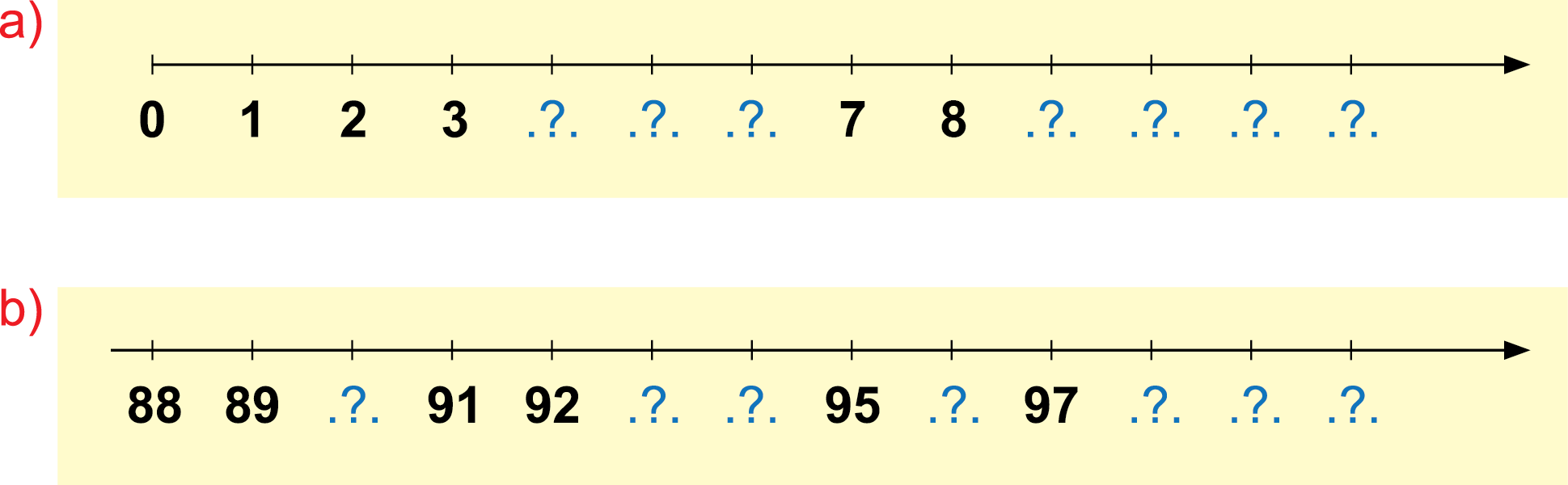 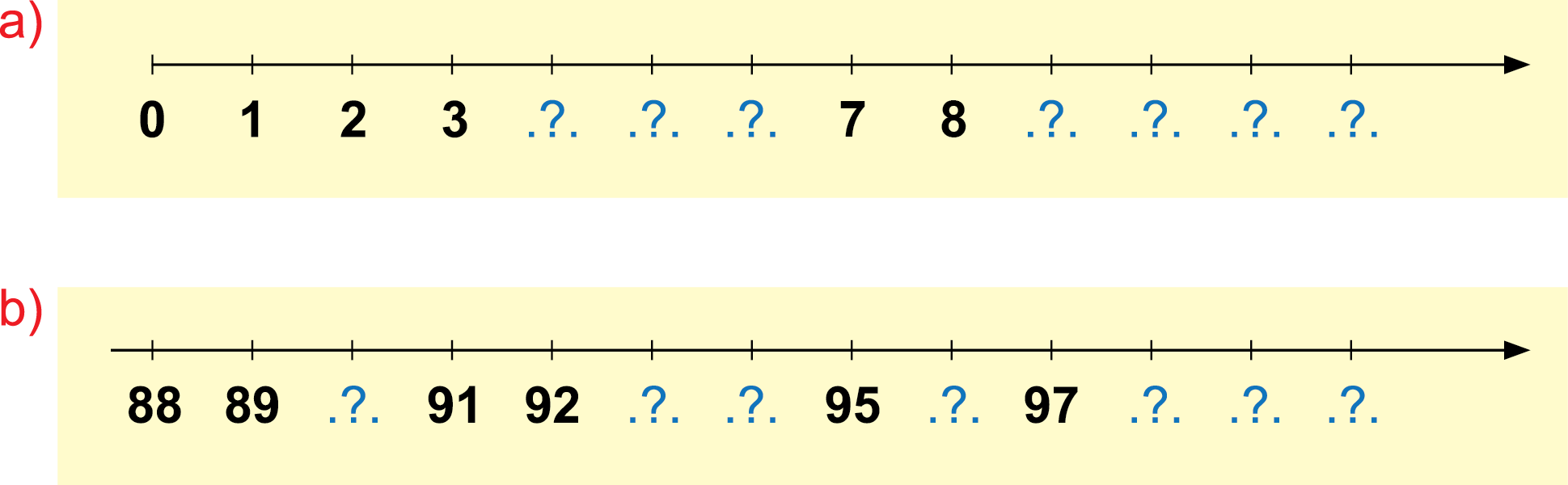 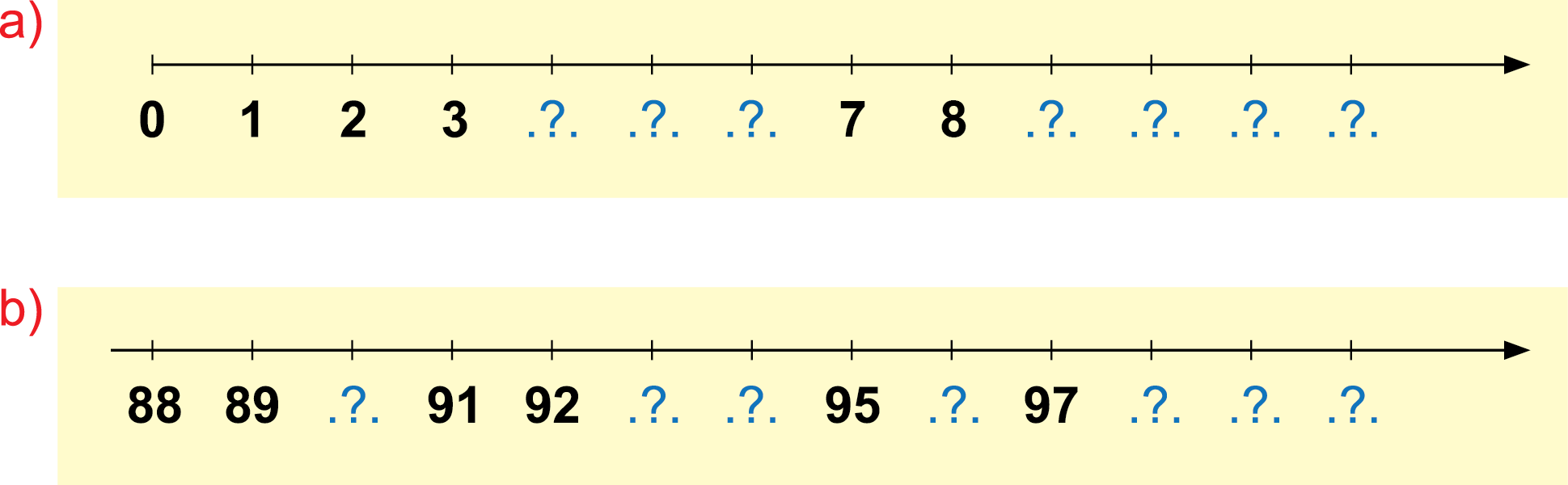 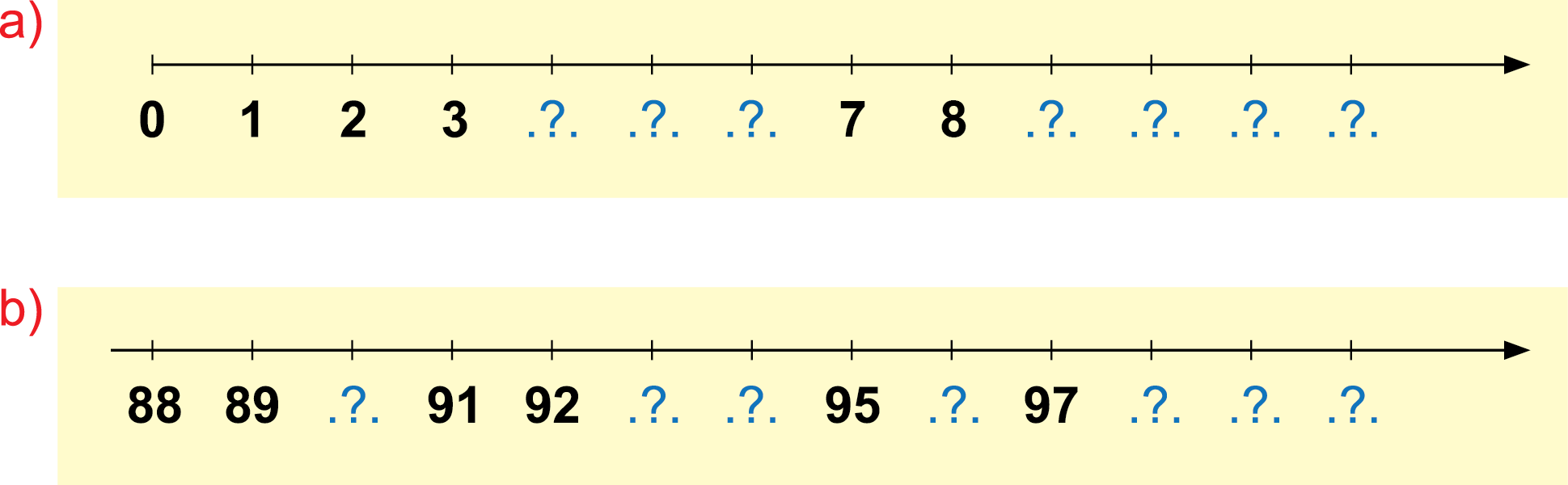 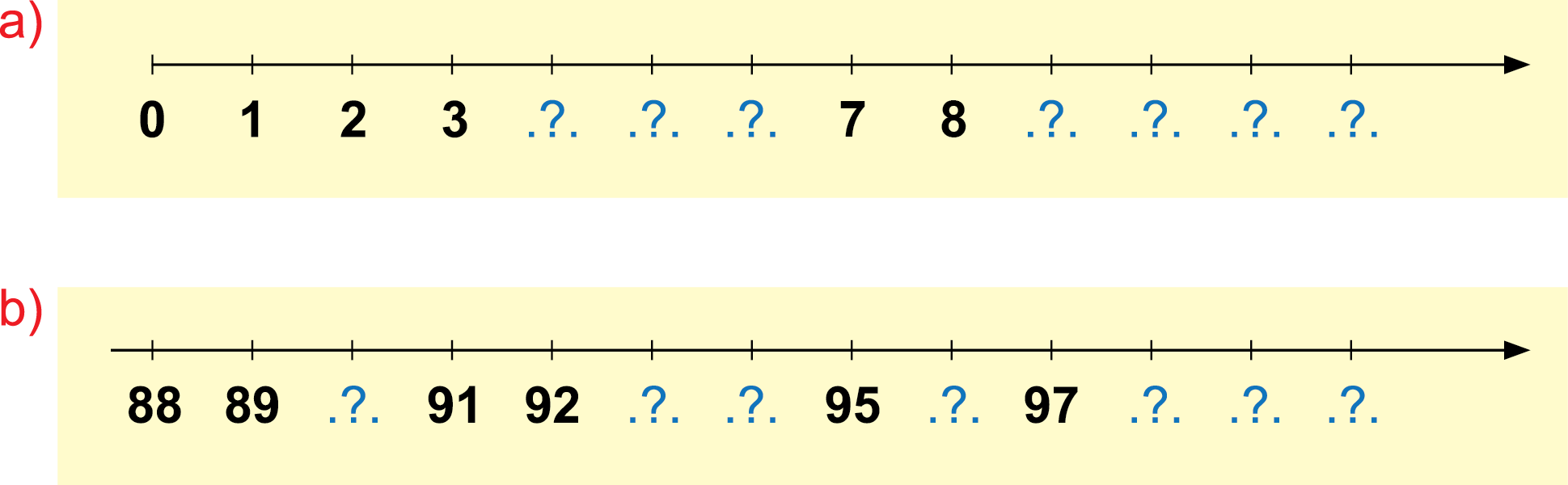 90
93
94
96
98
99
100
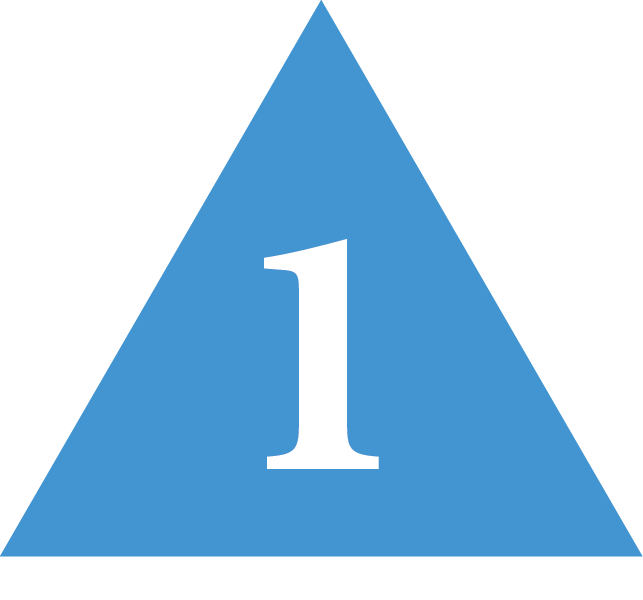 Số?
6
1
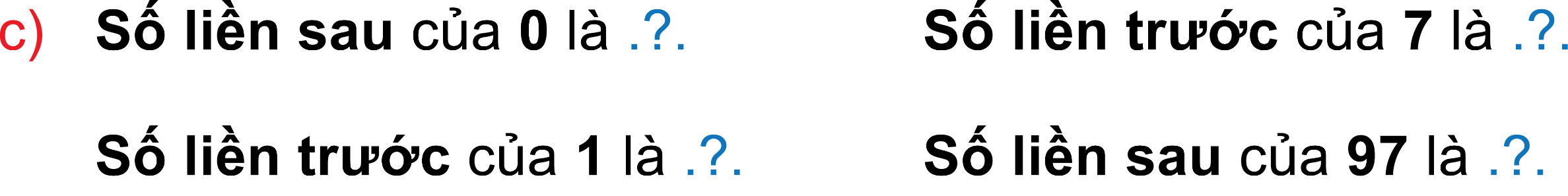 98
0
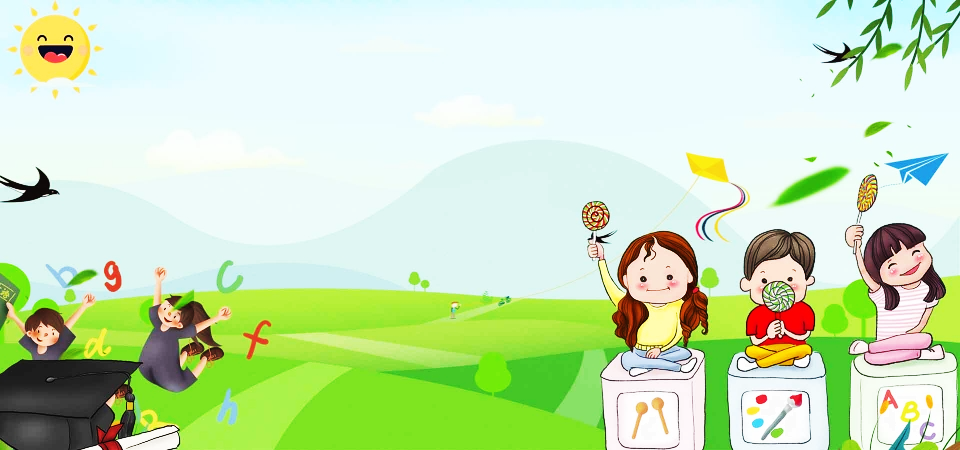 Thö giaõn
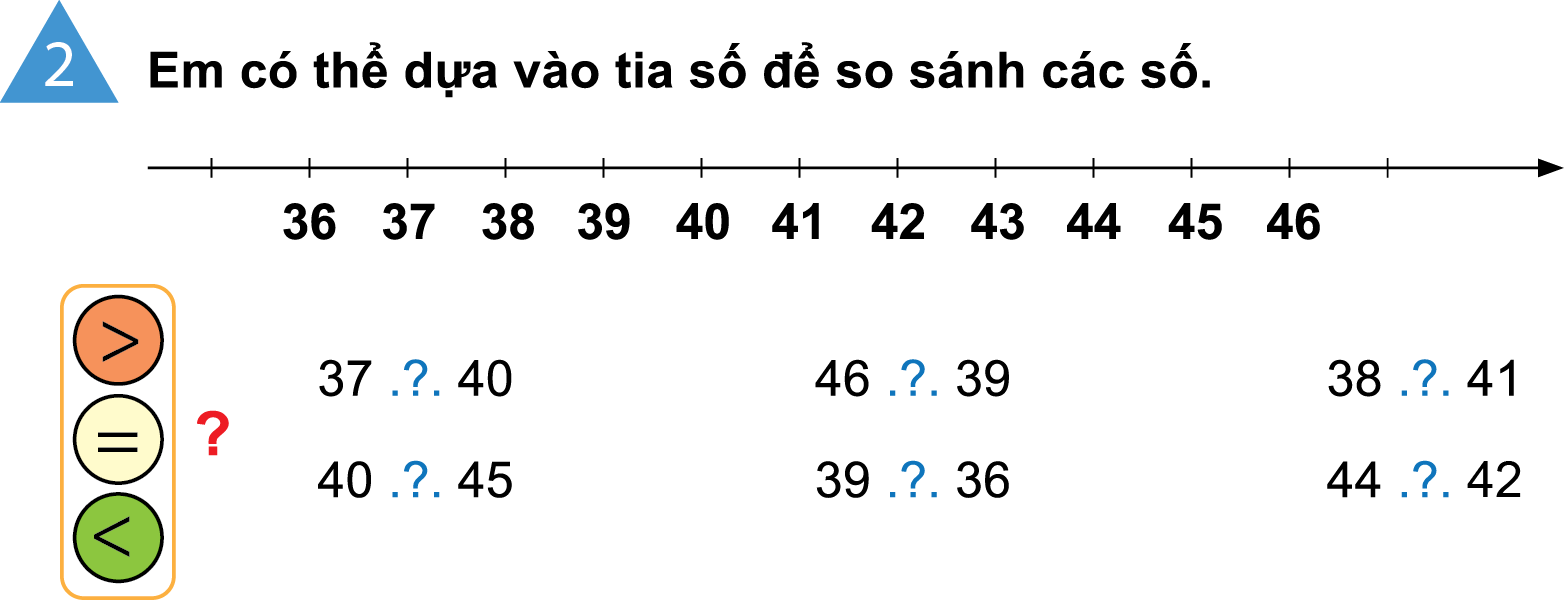 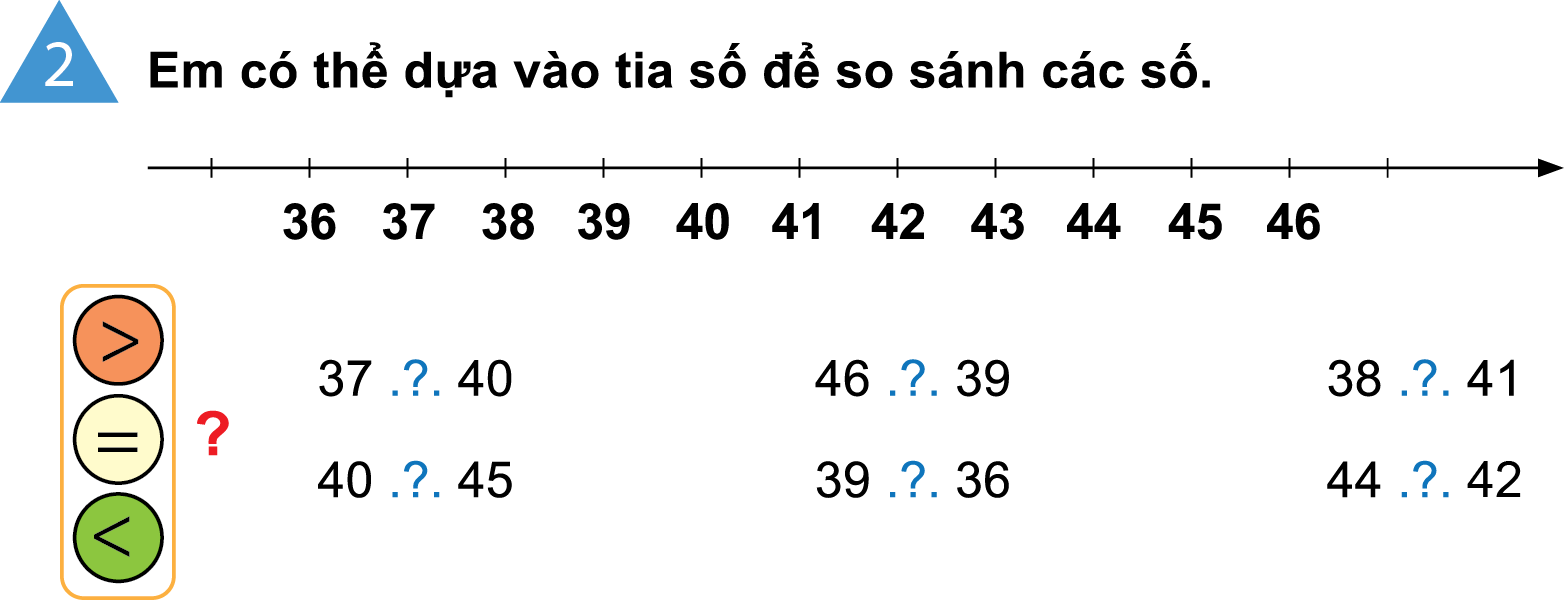 <
>
<
<
>
>
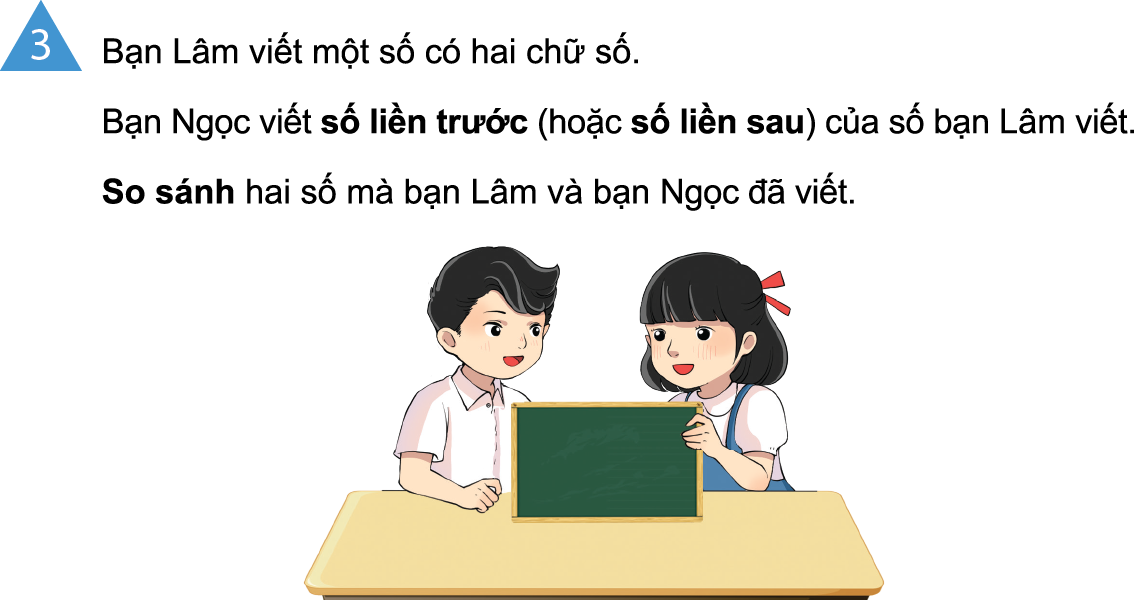 24
<
25
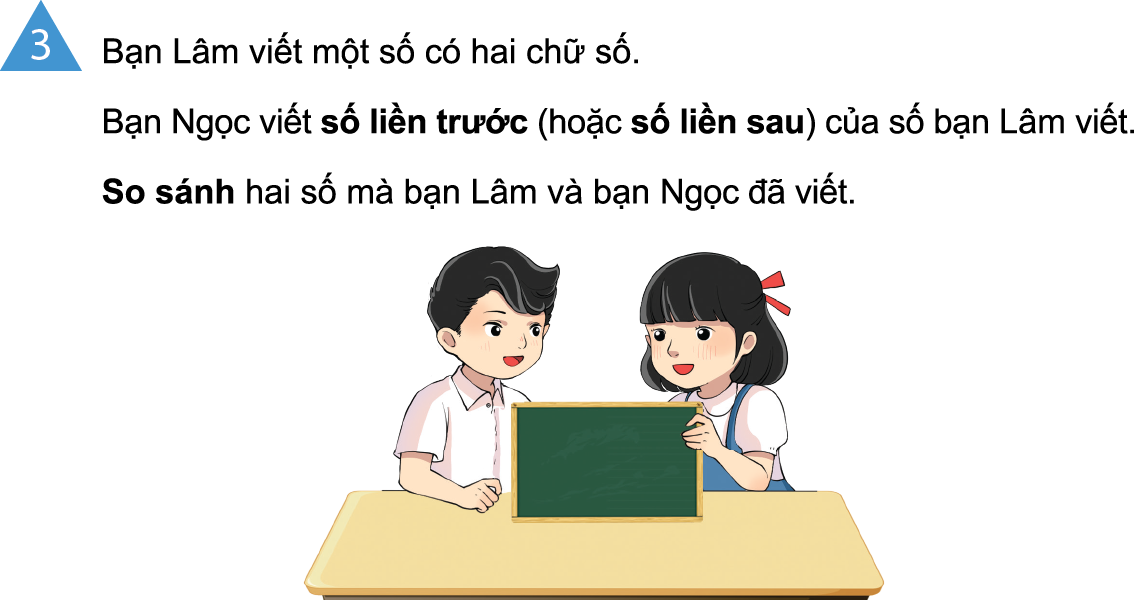 99
>
100
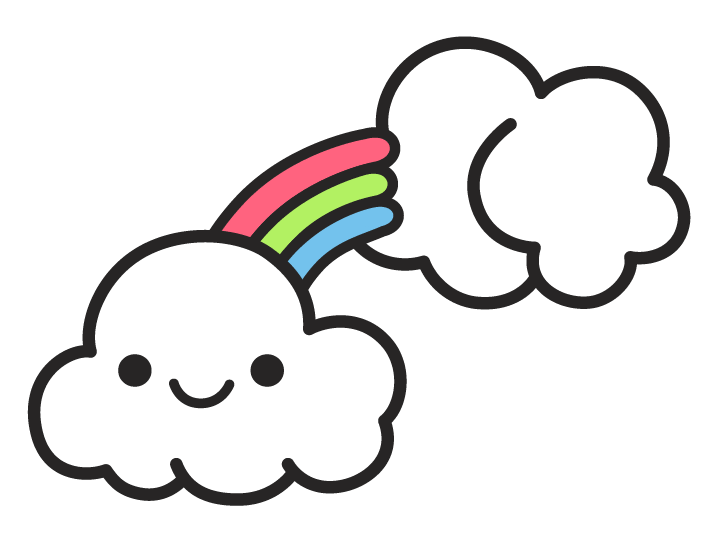 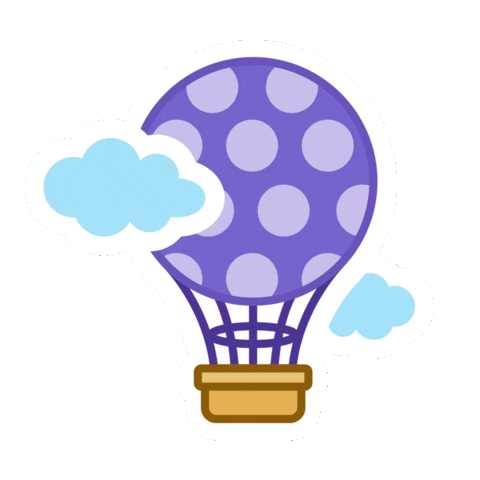 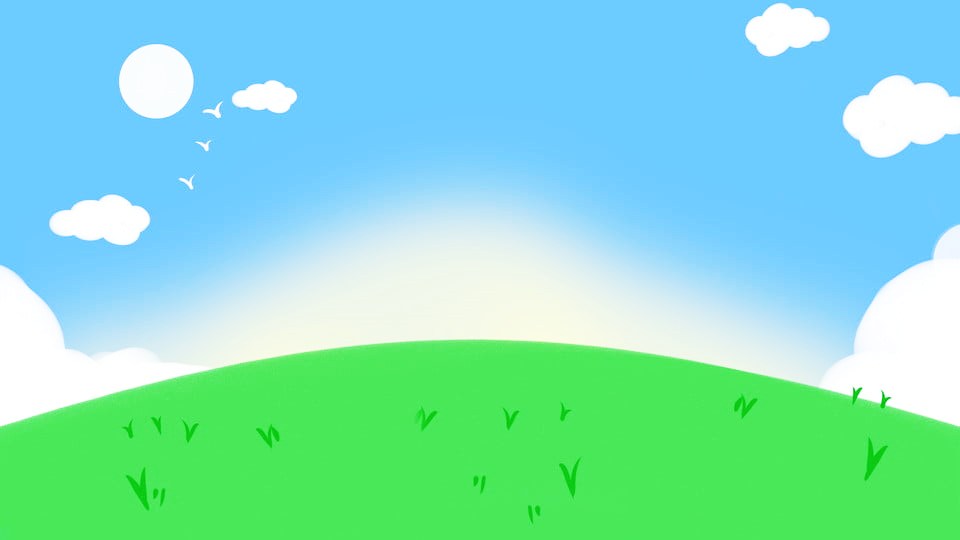 CỦNG CỐ
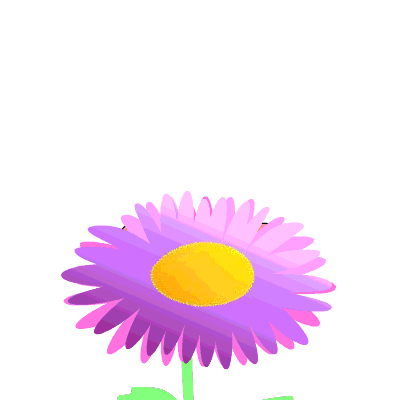 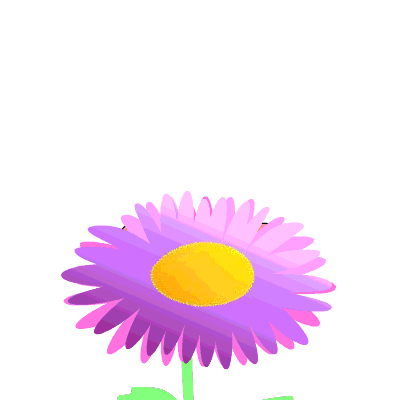 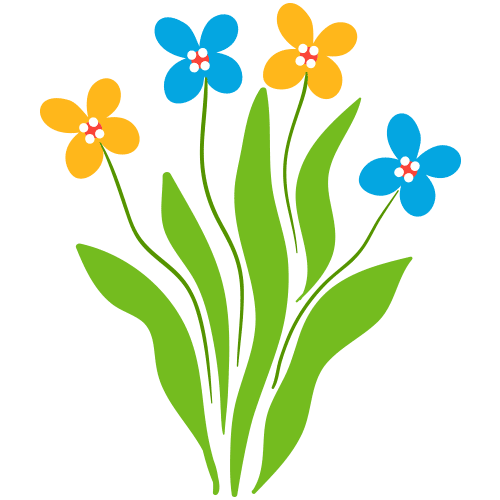 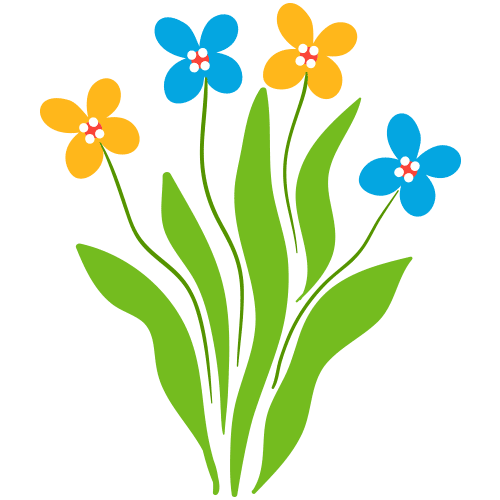 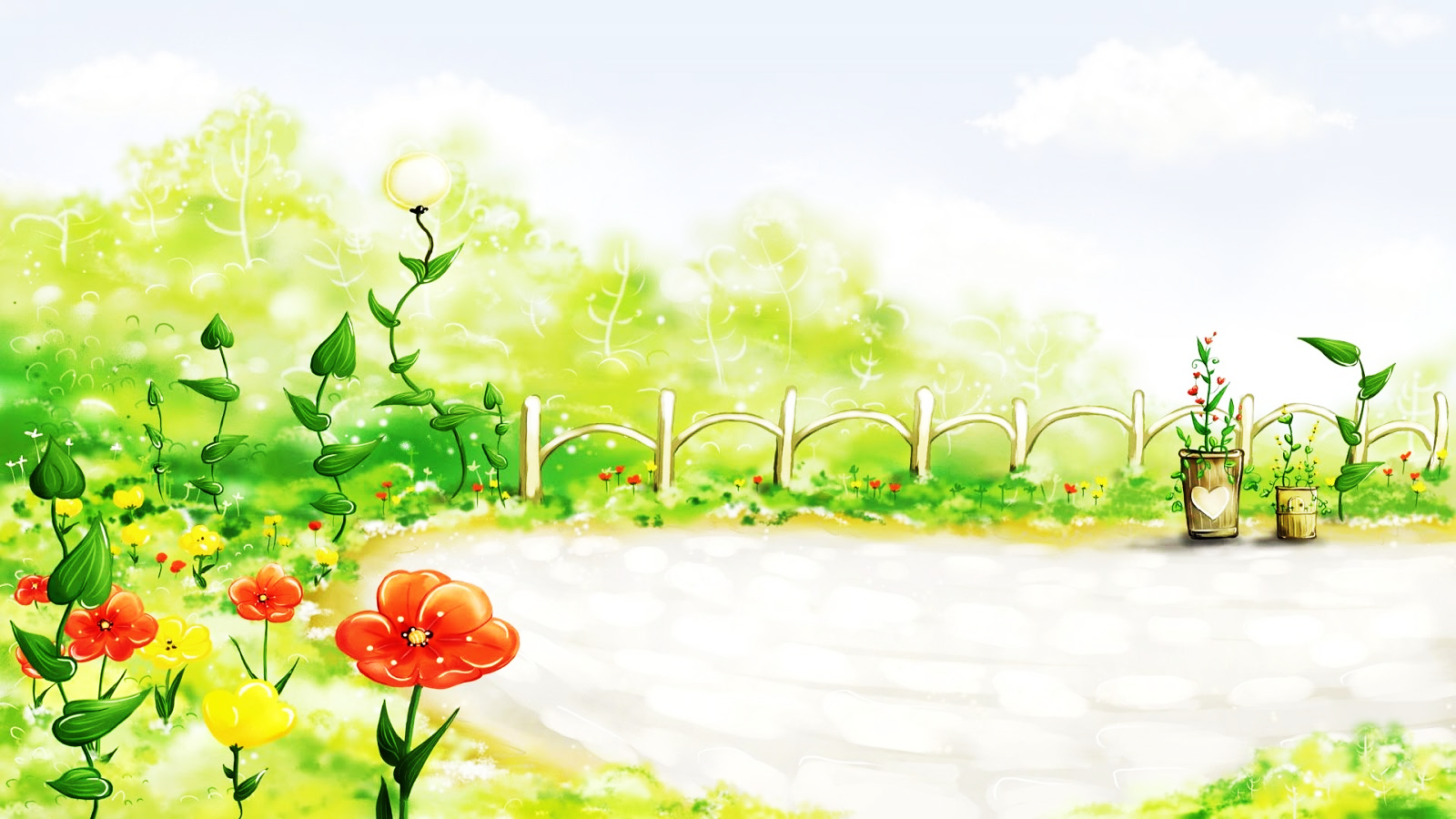 Chaøo taïm bieät 
caùc con
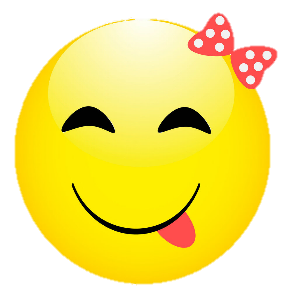 BÀI SOẠN CỦA EM LAN HƯƠNG . 
KÍNH MONG QUÝ THẦY CÔ KHÔNG SHARE VÀO CÁC HỘI NHÓM.
Thầy/Cô đăng ký lấy giáo án liên hệ link Facebook Lan Hương: https://www.facebook.com/profile.php?id=100049274364068
SĐT zalo Lan Hương: 035.447.3852